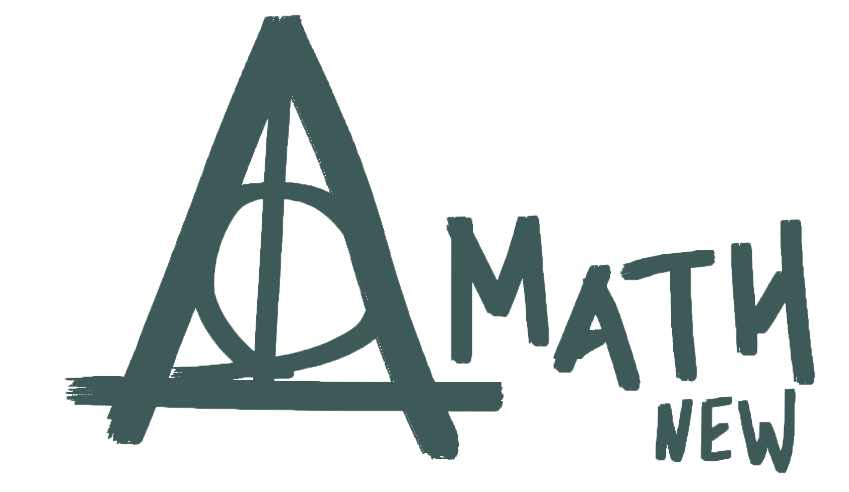 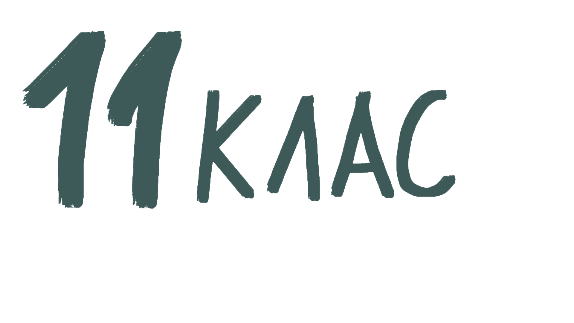 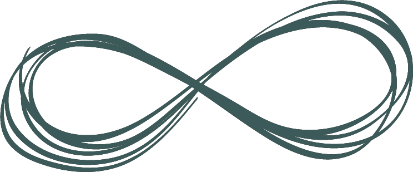 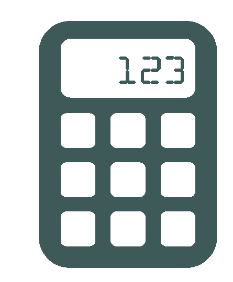 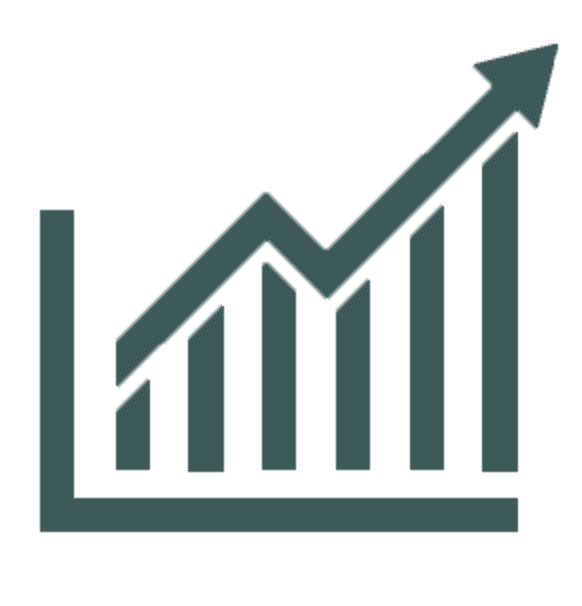 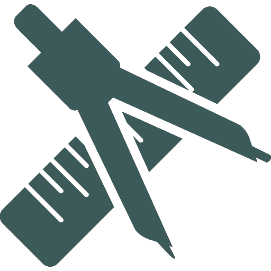 Показникова функція та її властивості
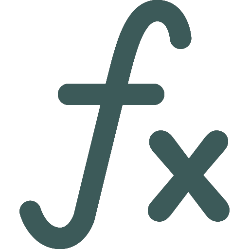 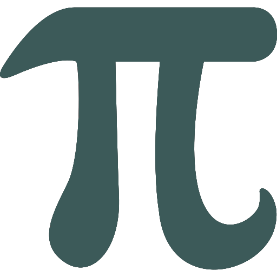 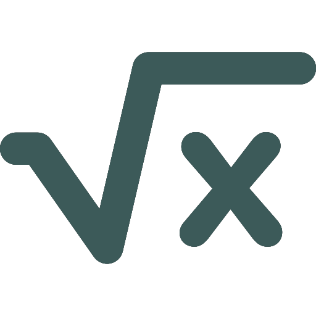 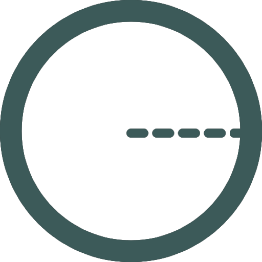 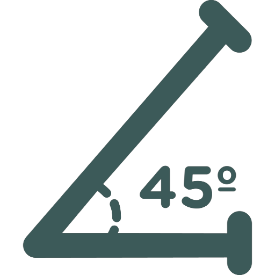 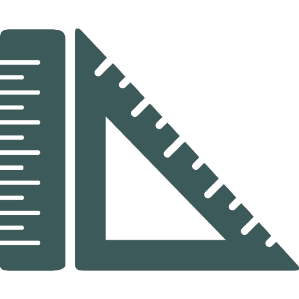 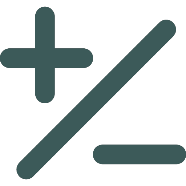 Пригадаємо
Числовою функцією називається…
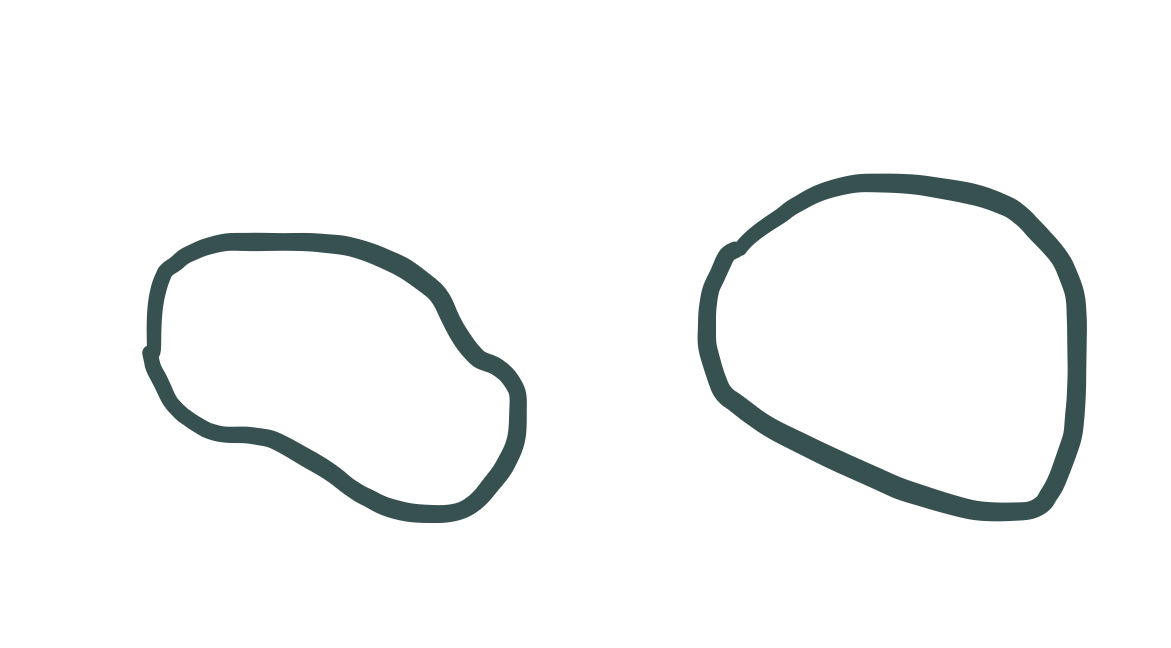 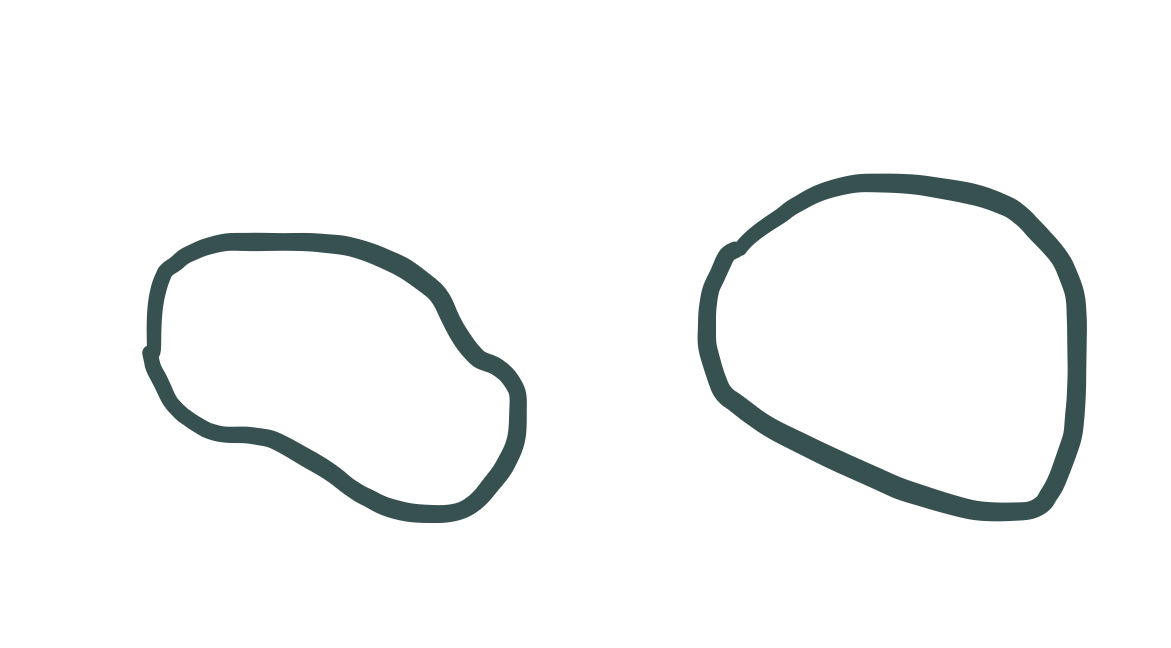 Пригадаємо
Графіком функції називається…
Область визначення функції…
Область значень функції…
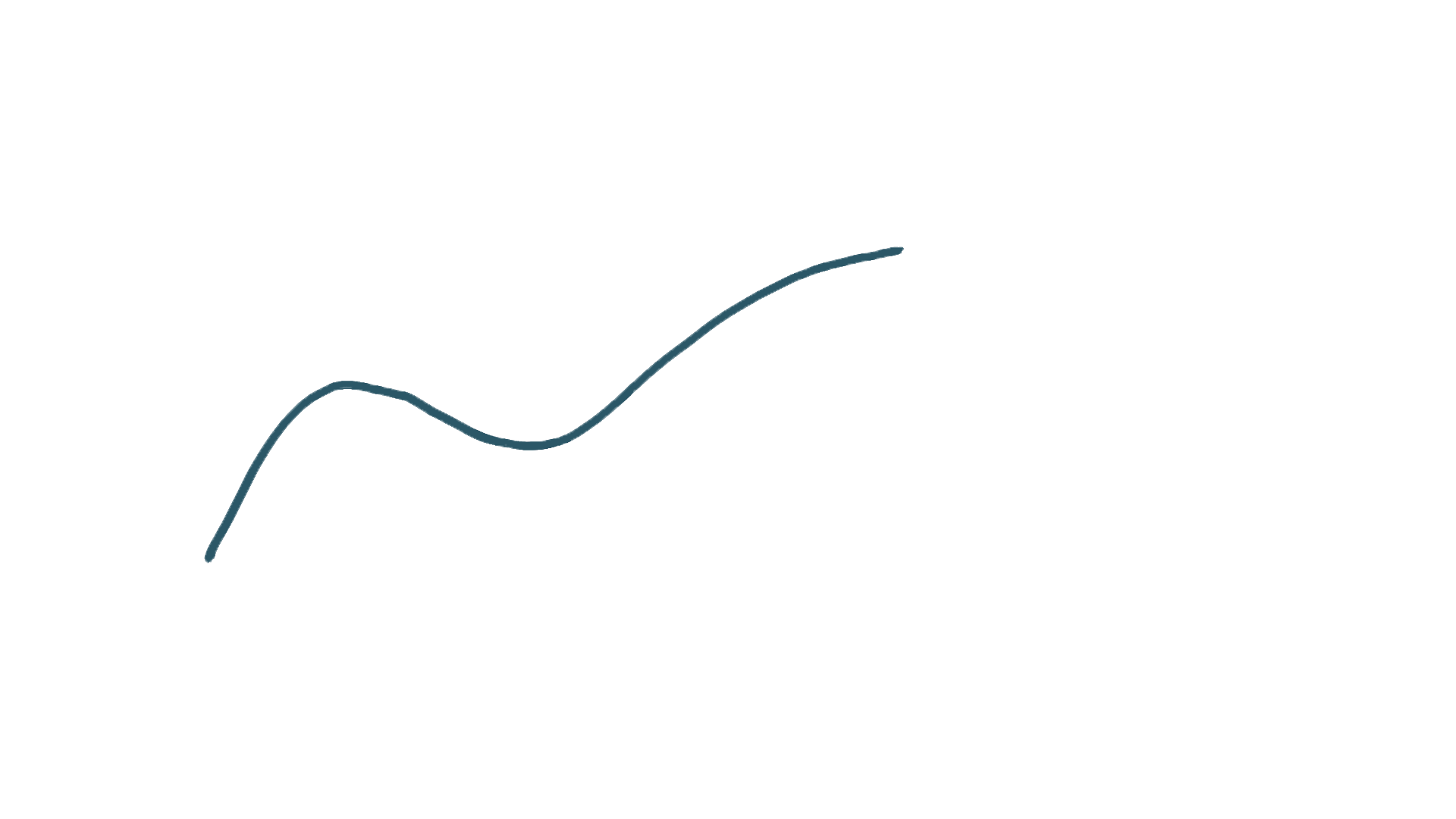 Функція зростаюча, якщо…
Функція спадна, якщо…
Пригадаємо
КВАТЕРНІОНИ
ОКТОНІОНИ
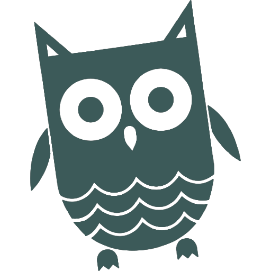 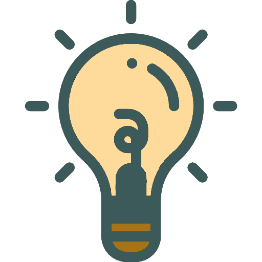 Наведіть приклади комплексних чисел
Наведіть приклади раціональних чисел
Наведіть приклади натуральних чисел
Наведіть приклади цілих чисел
Чи існують інші типи чисел?
Наведіть приклади дійсних чисел
Цікаво
Які існують типи чисел?
Показникова функція
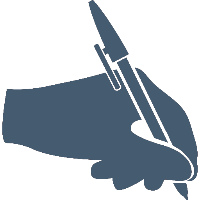 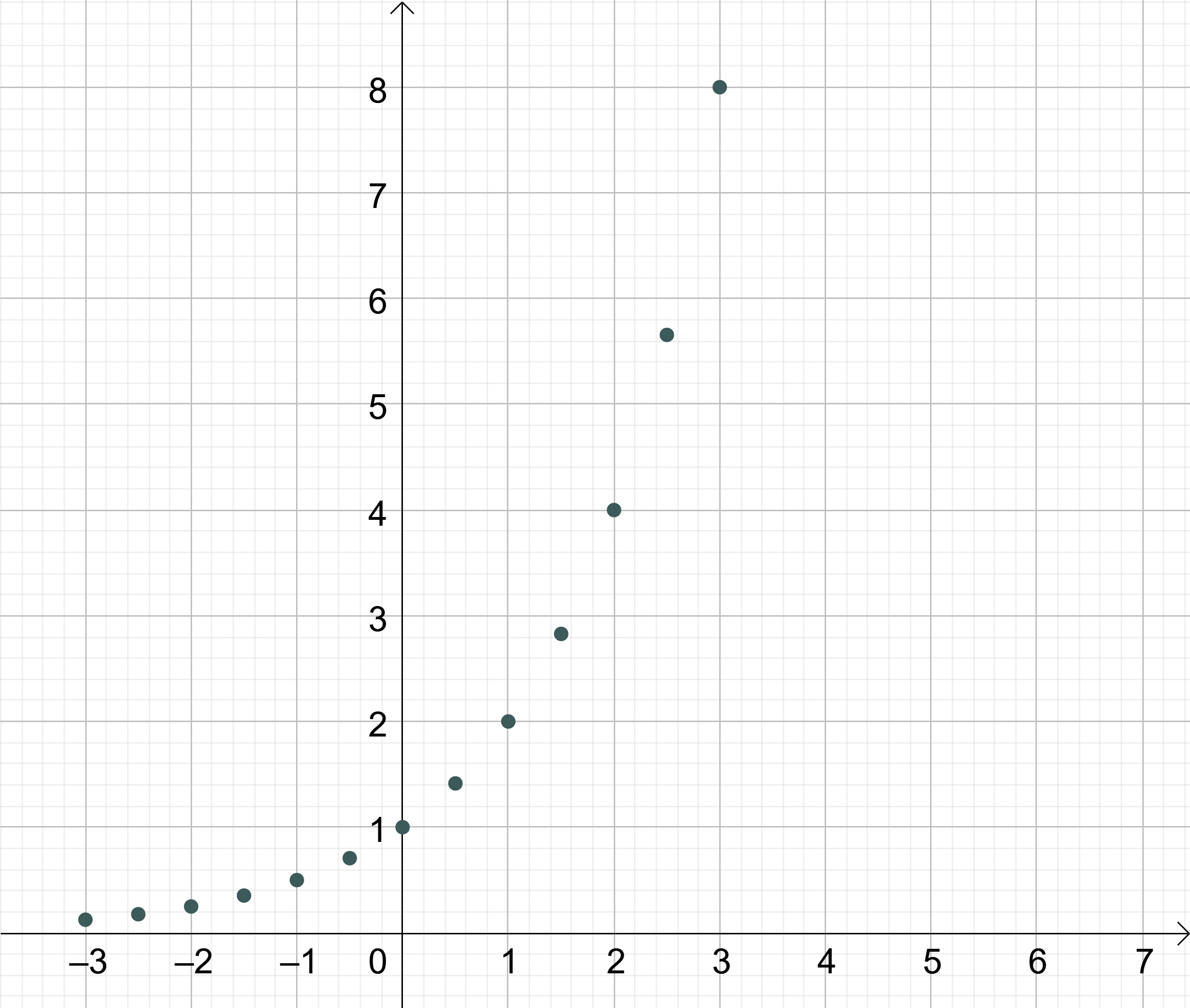 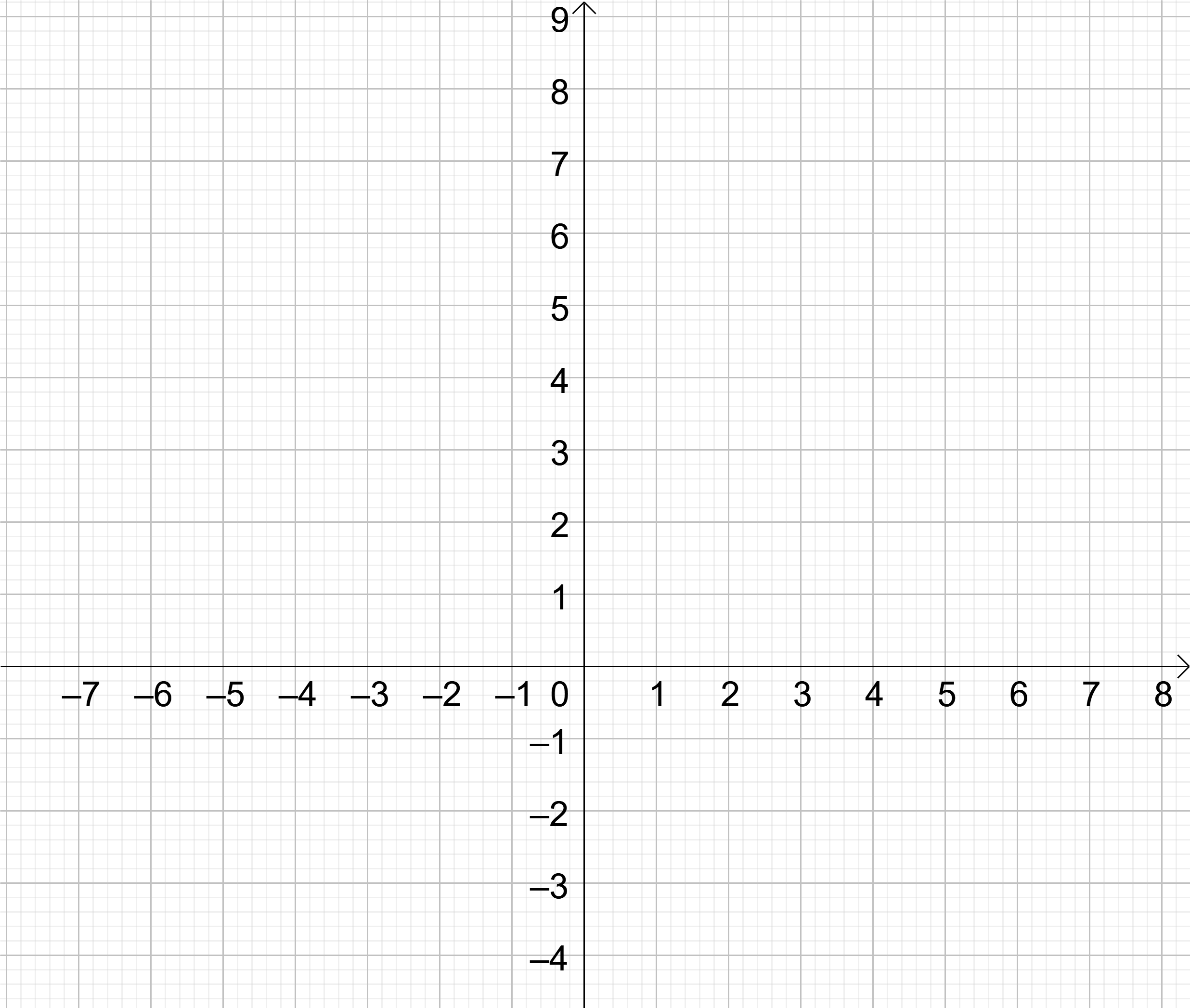 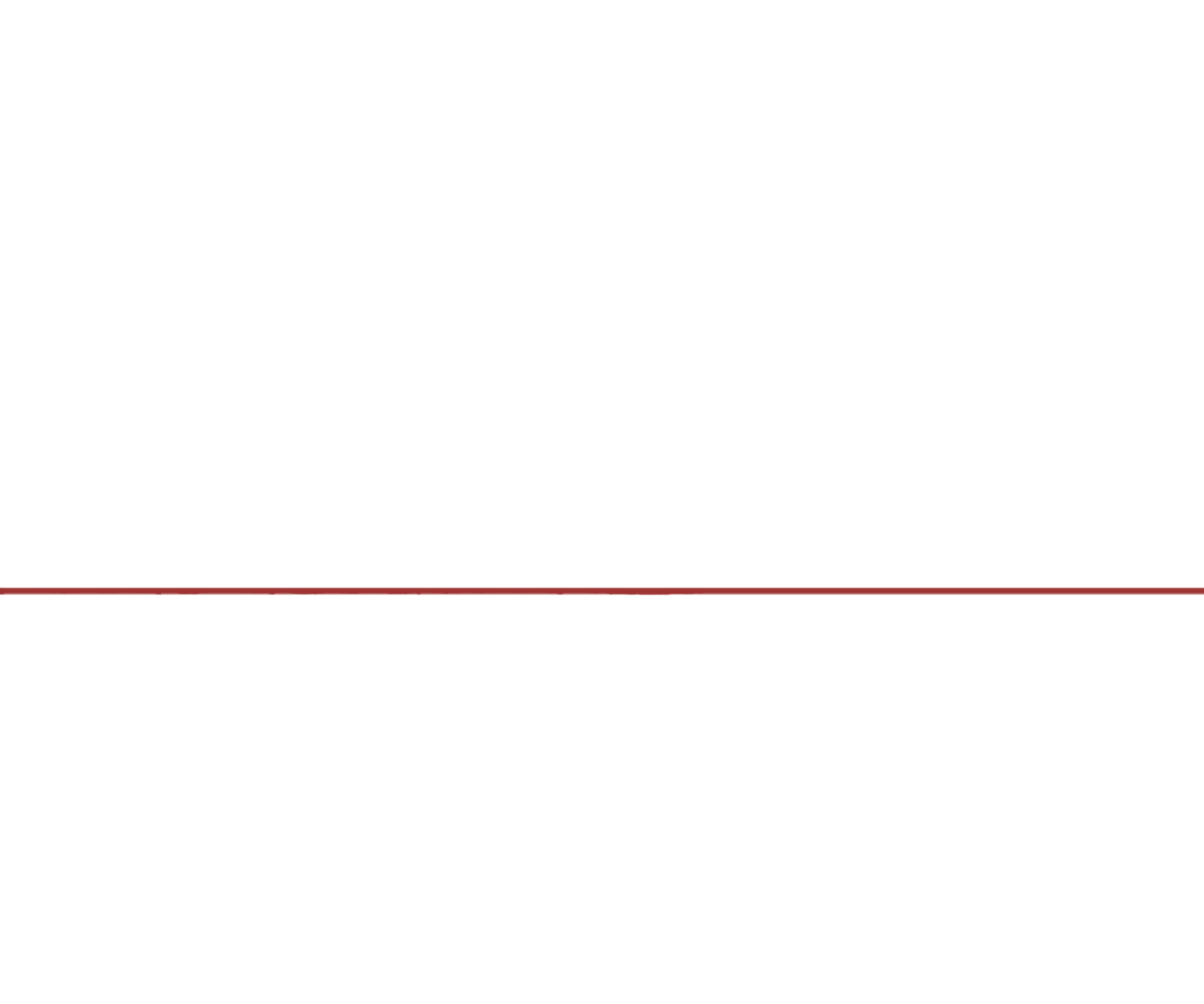 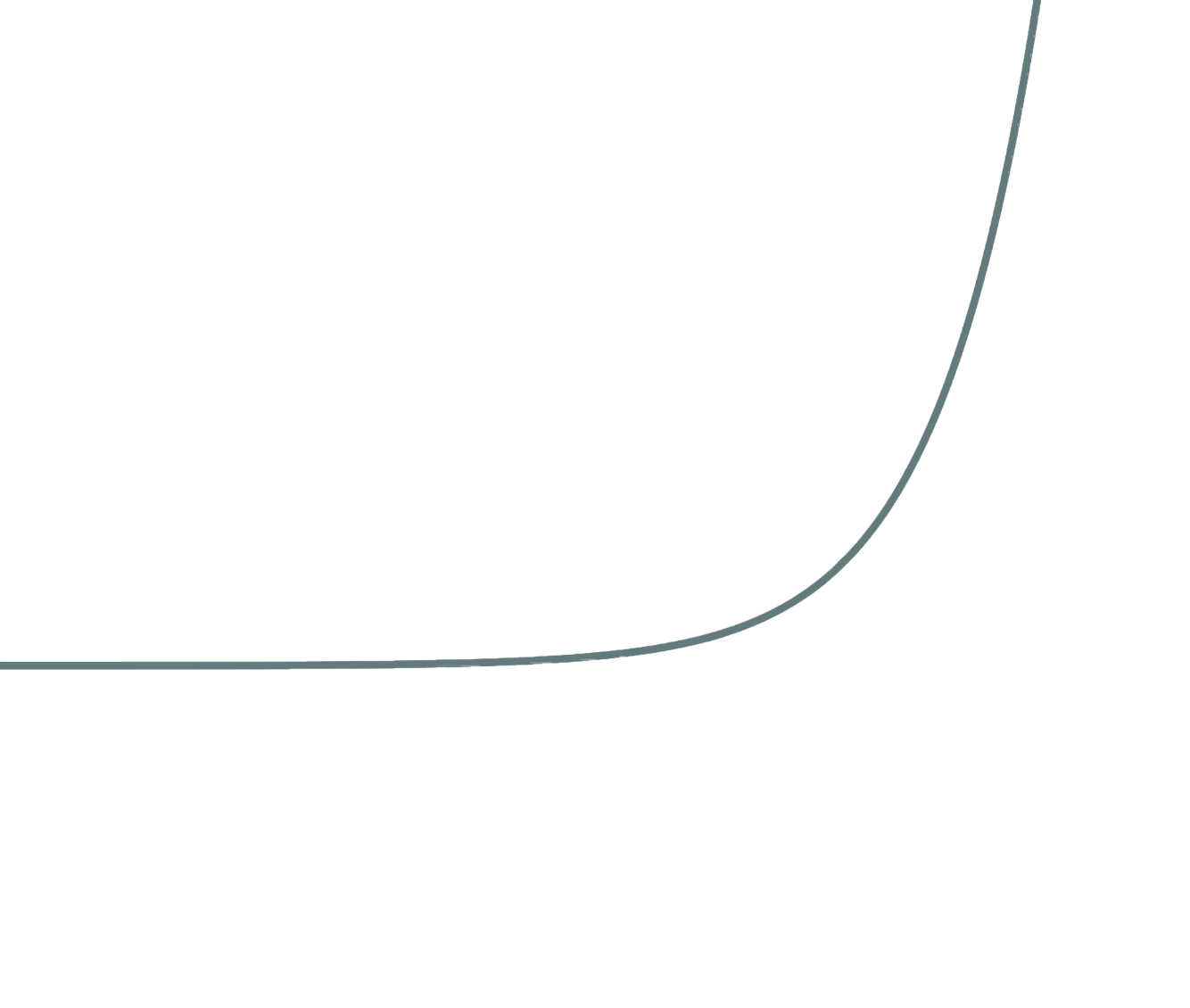 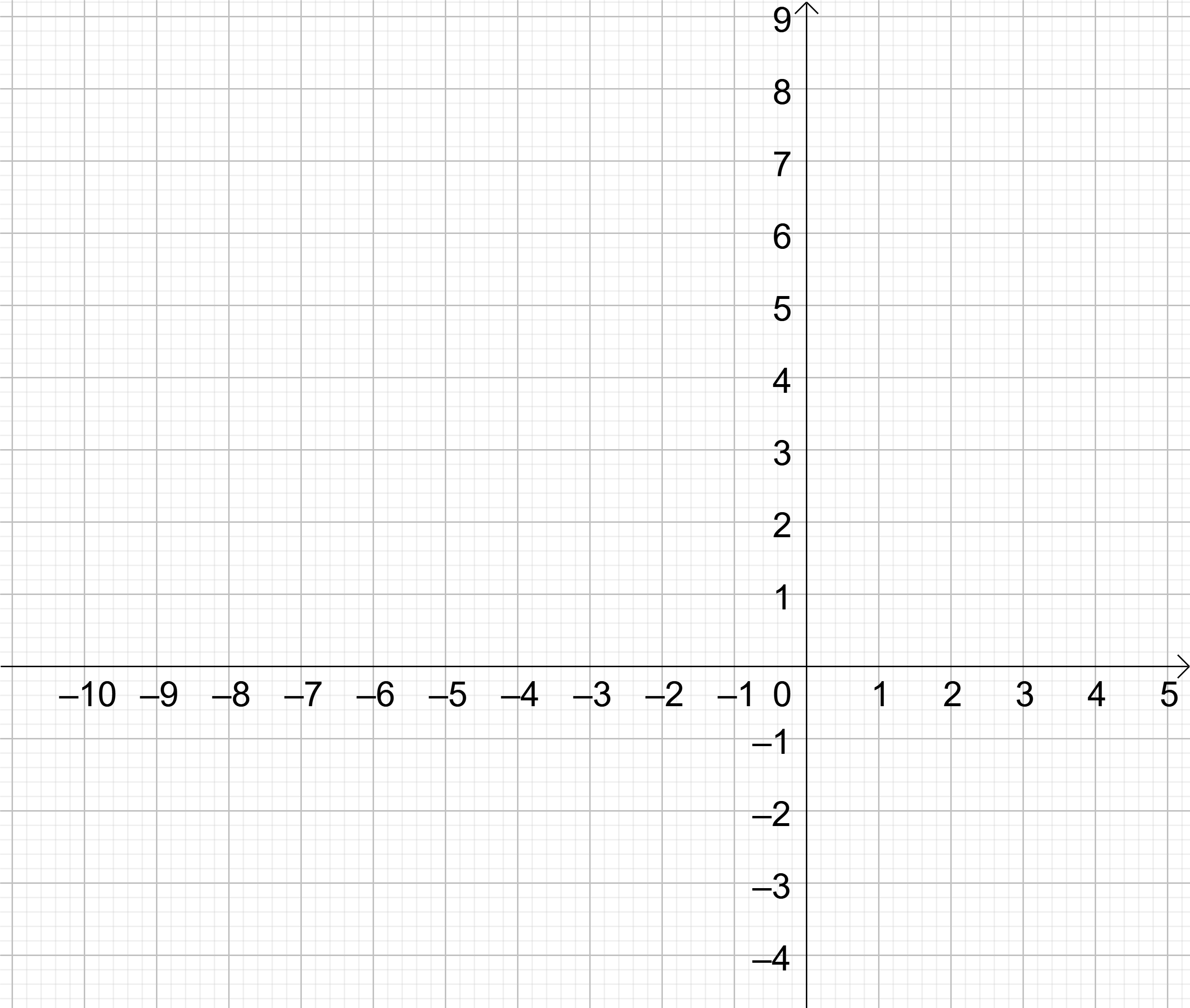 Деякі цілі значення
Показникова функція з основою 2
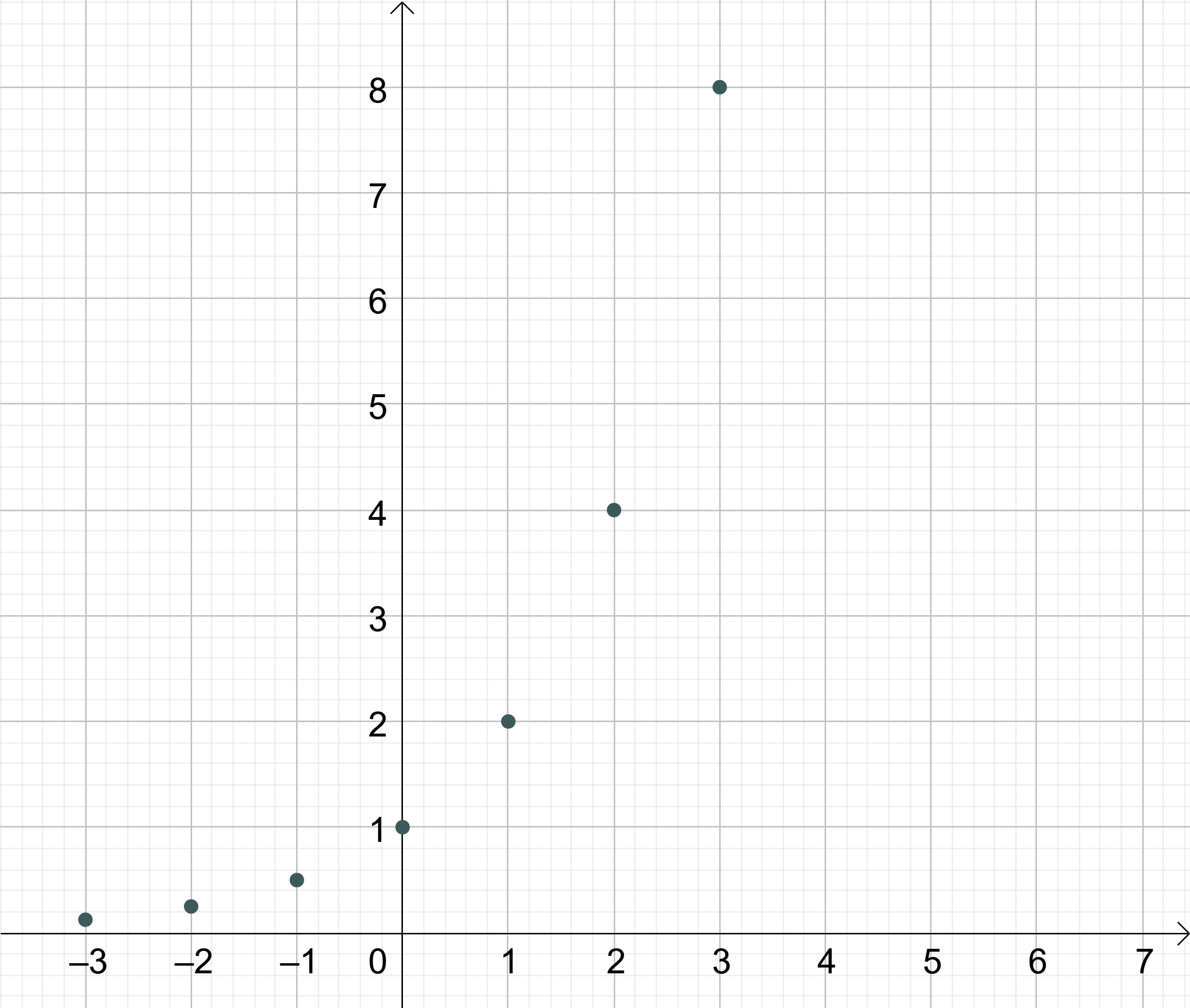 Не показникова функція
Показникова функція
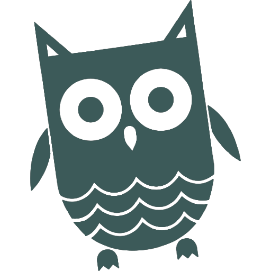 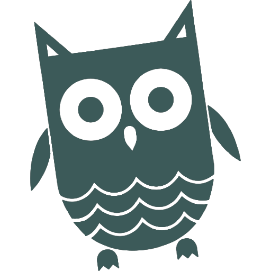 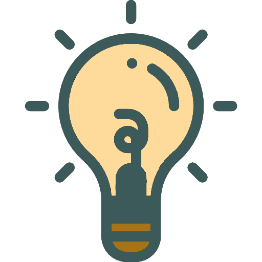 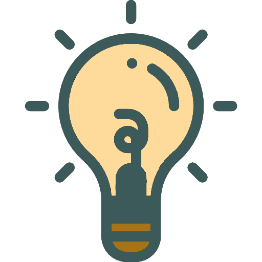 Чи може отриманий графік перетнути вісь абсцис?
+деякі дробові значення
Показникова функція
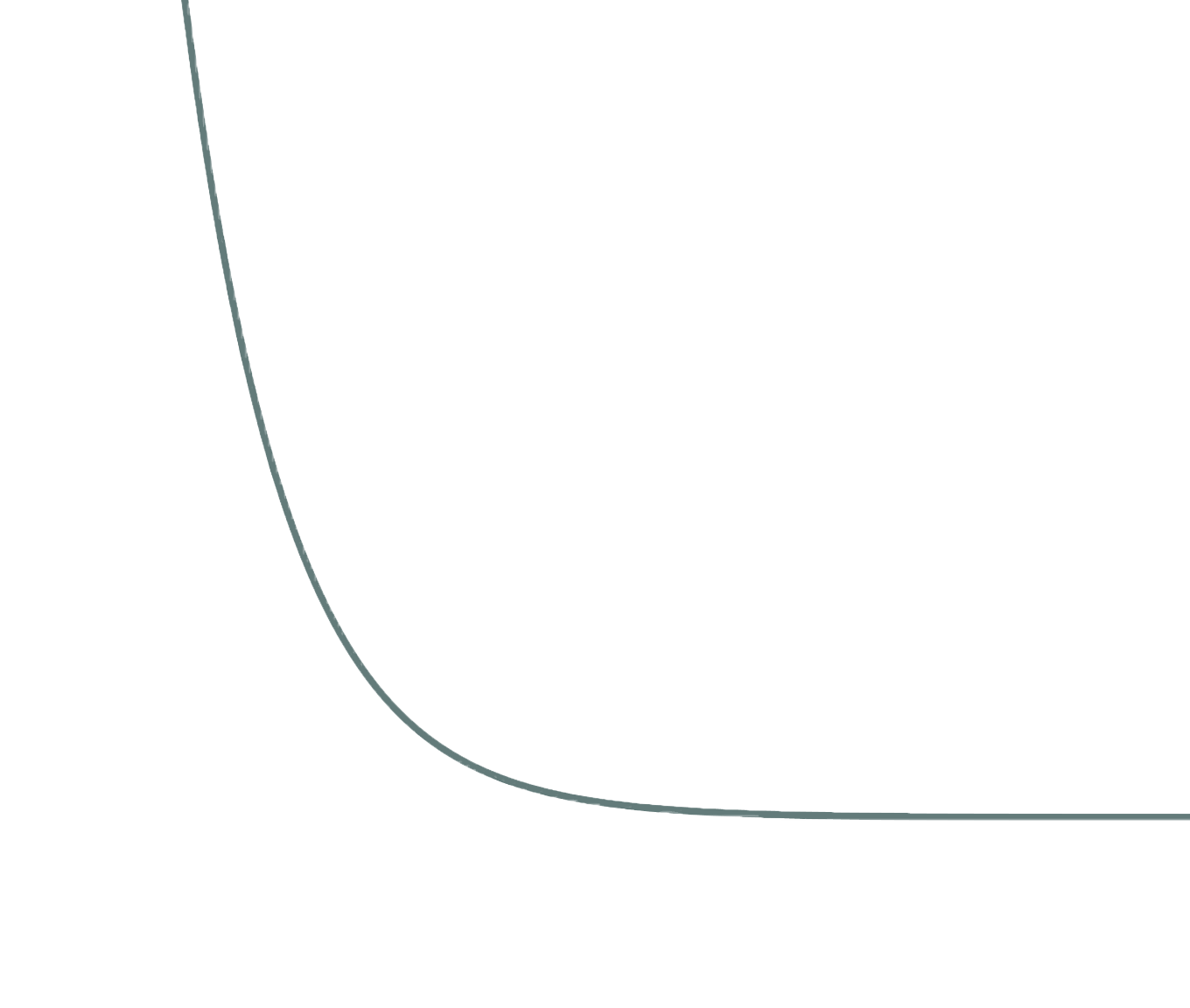 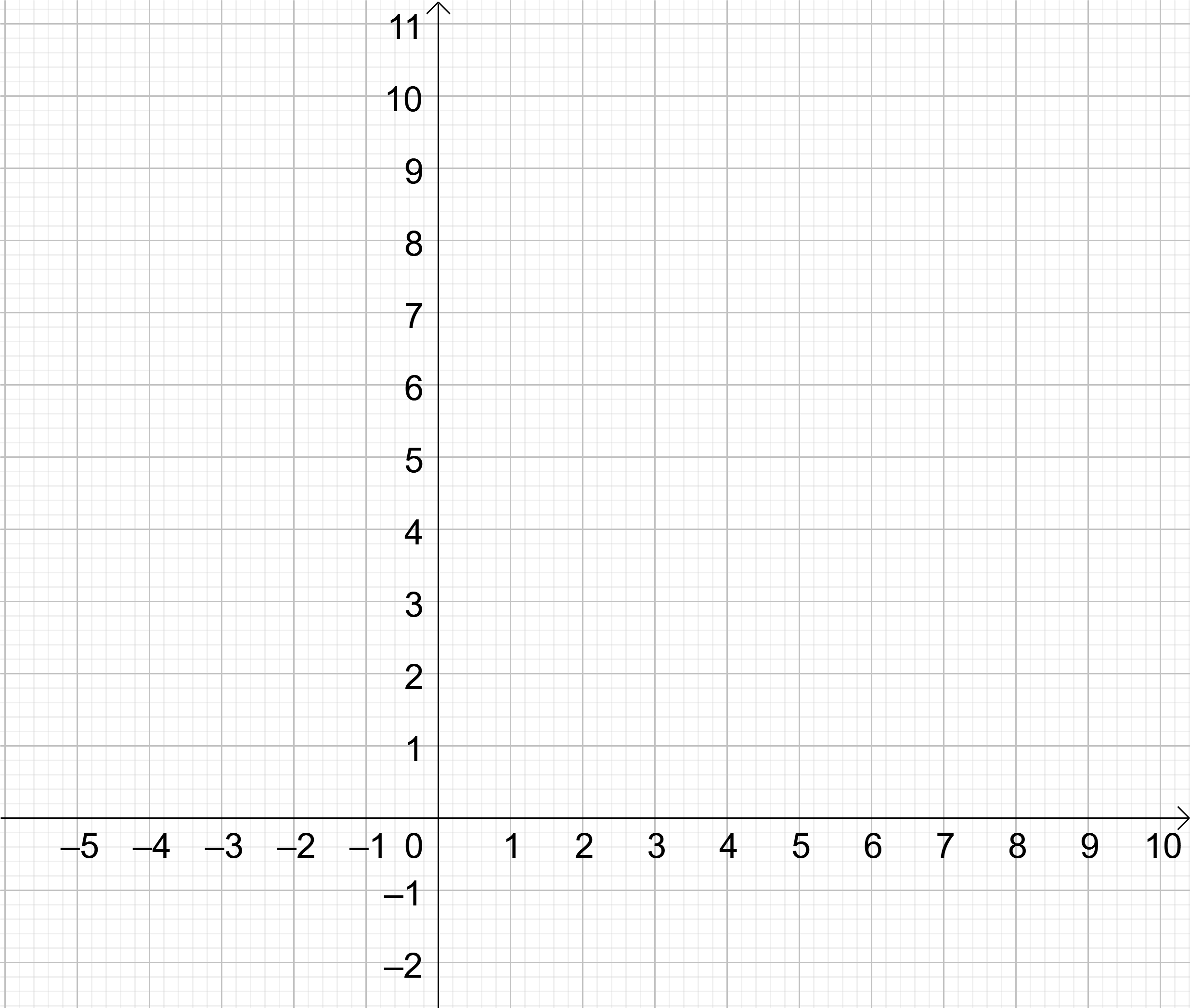 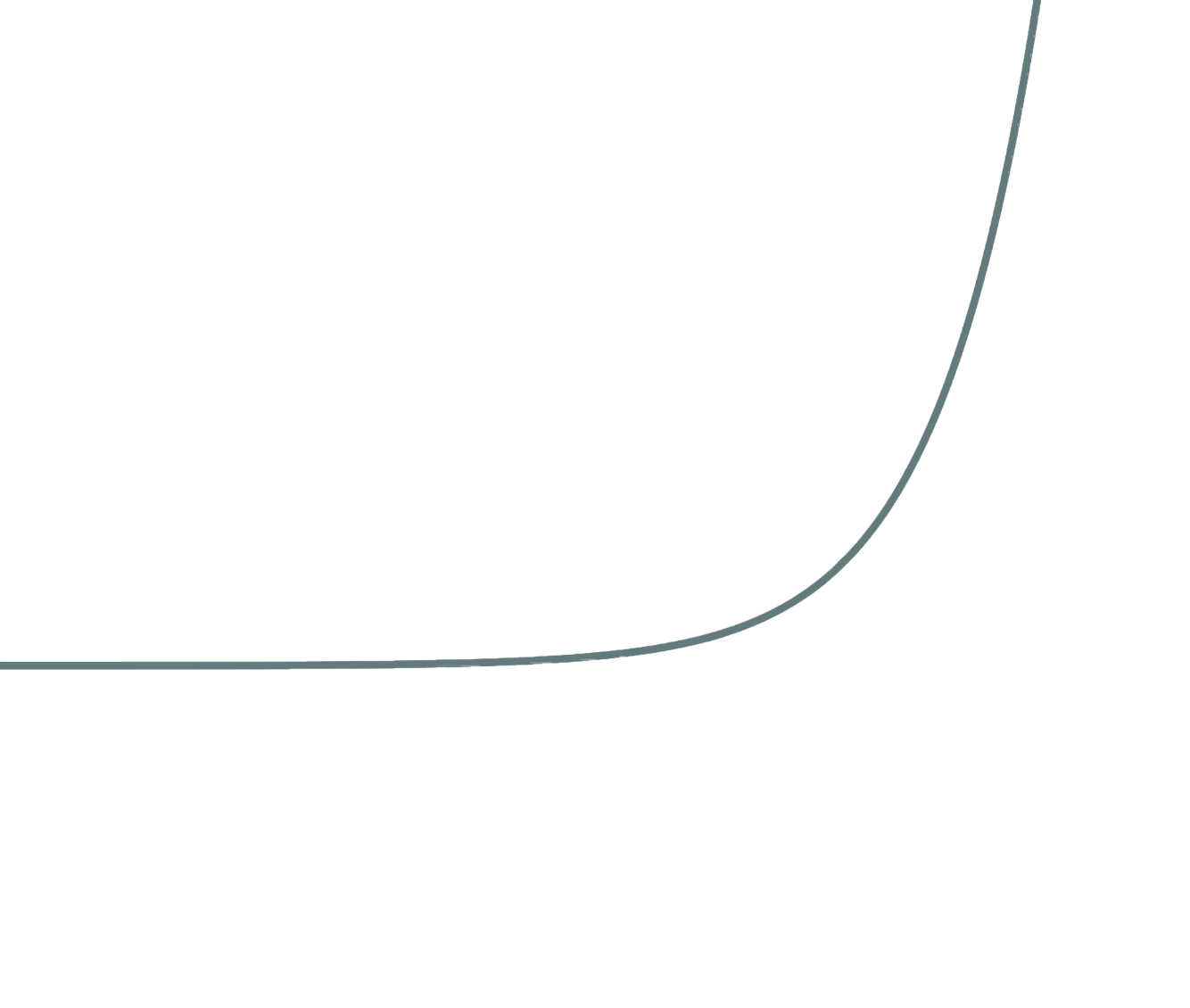 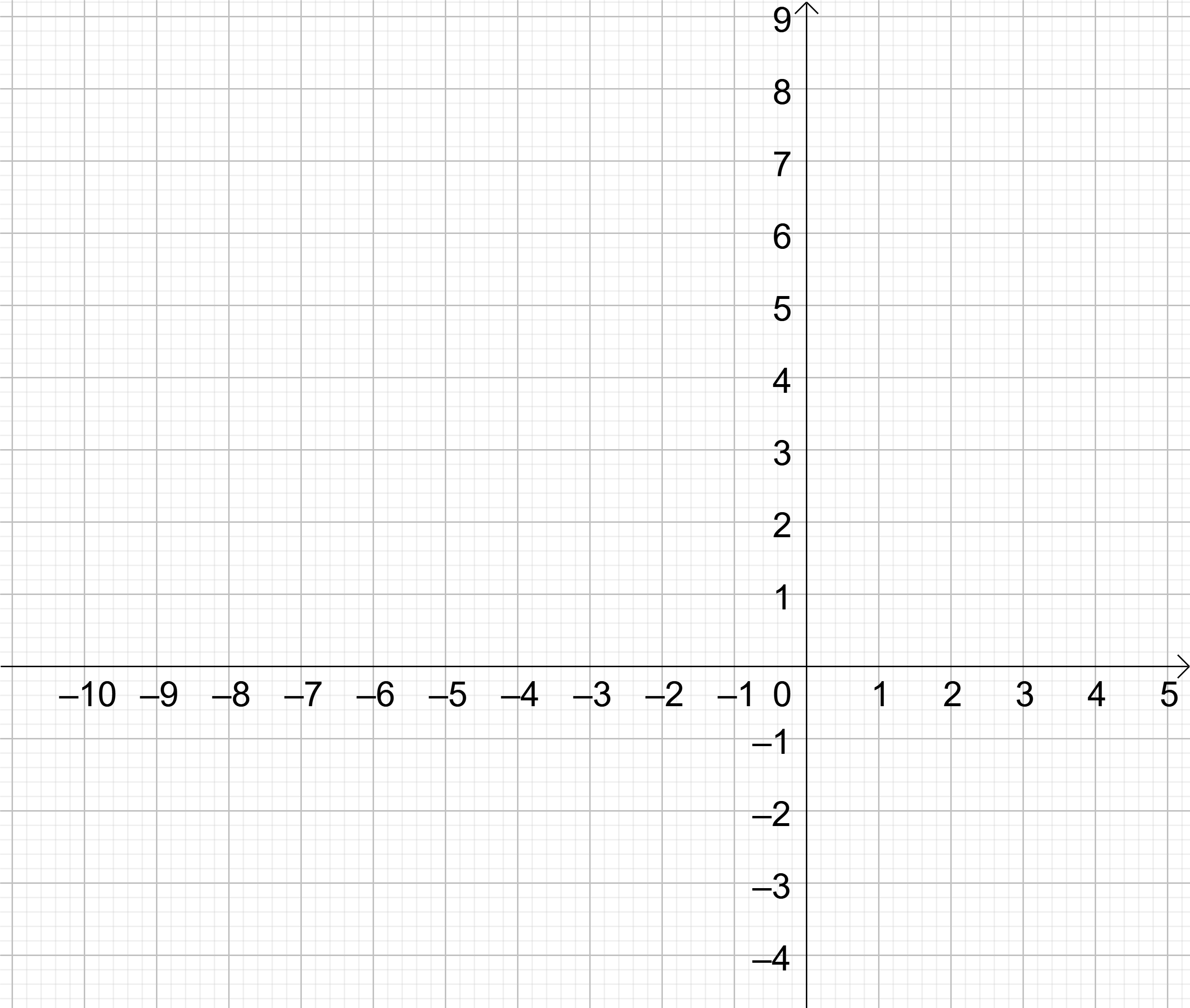 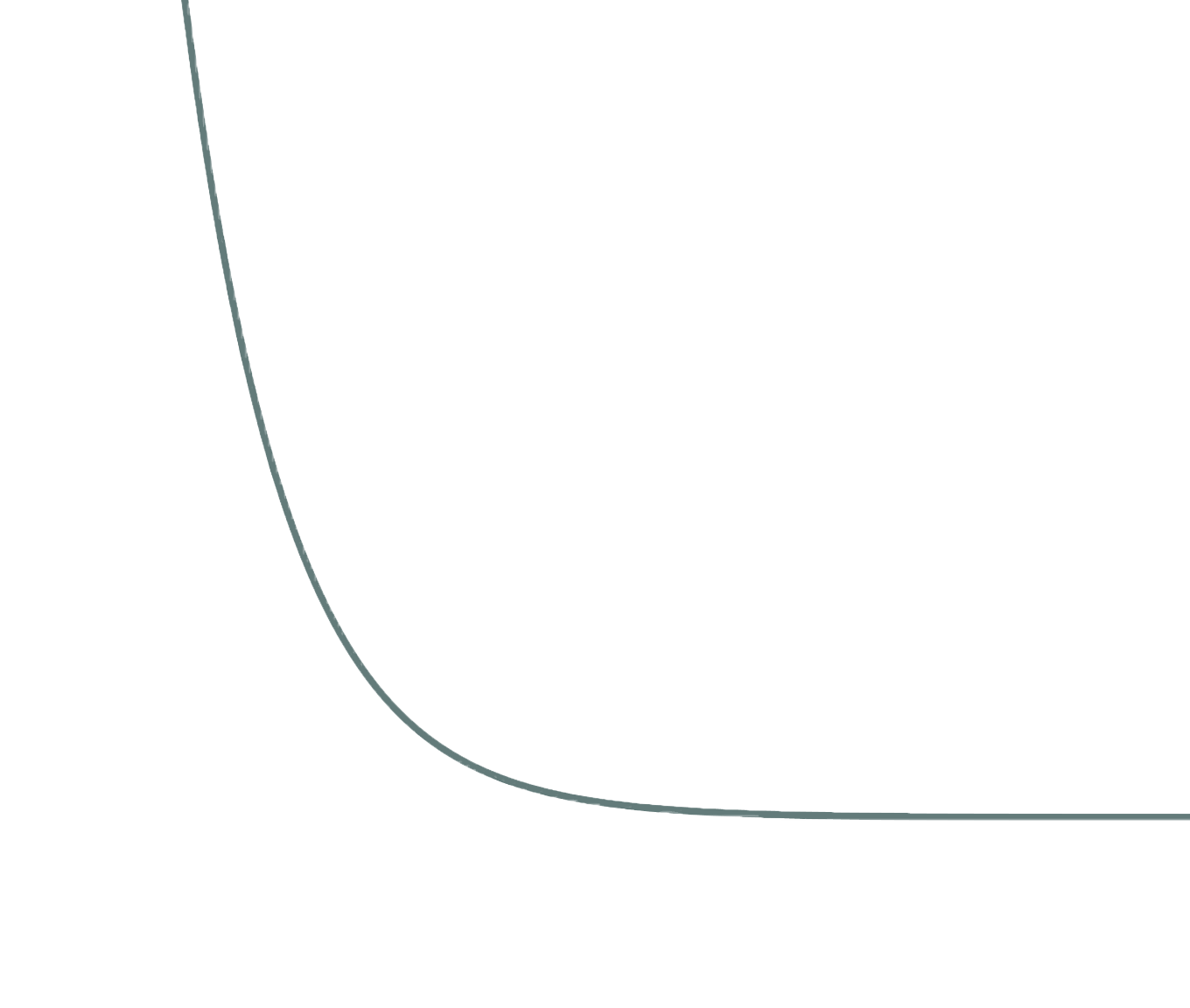 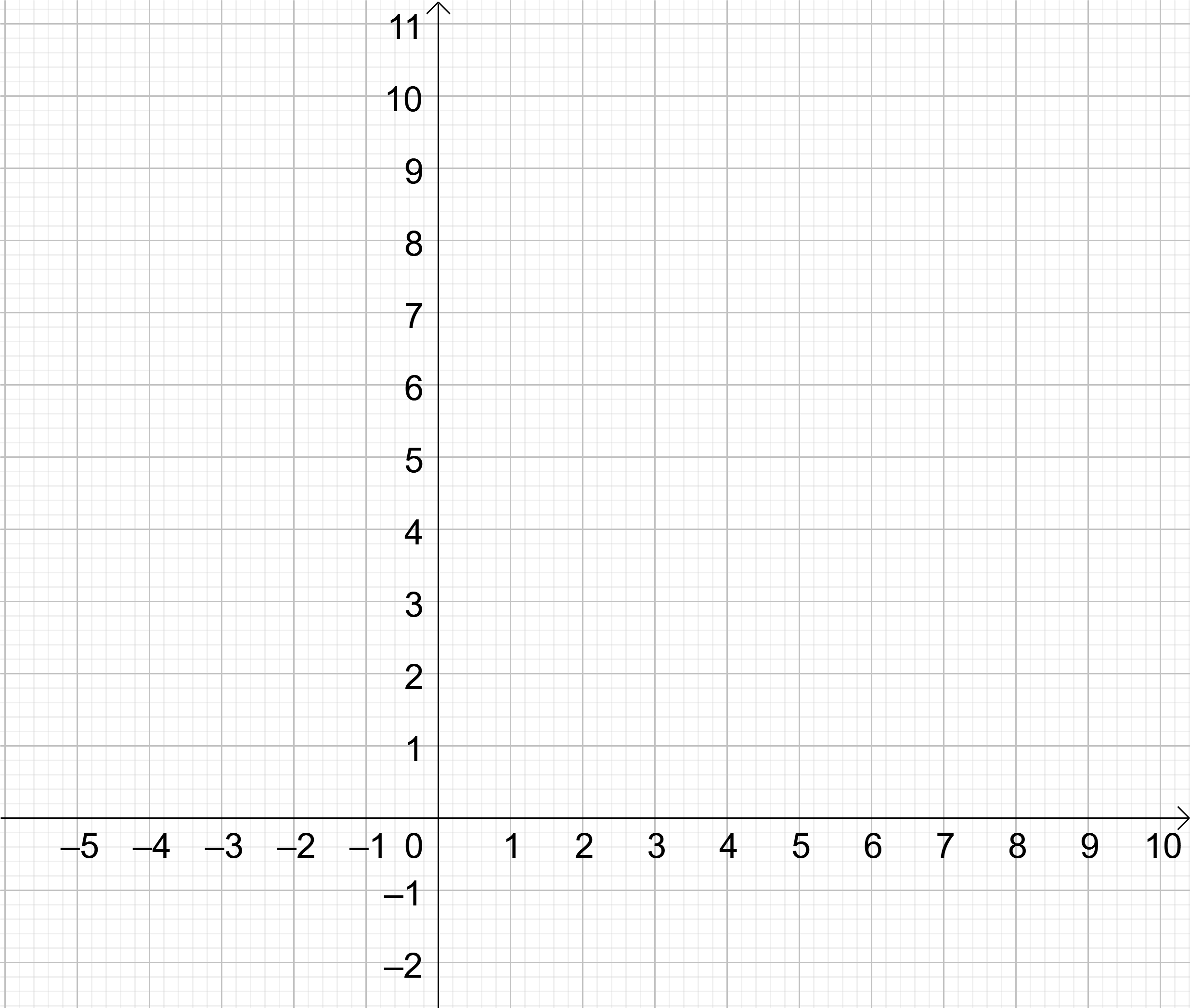 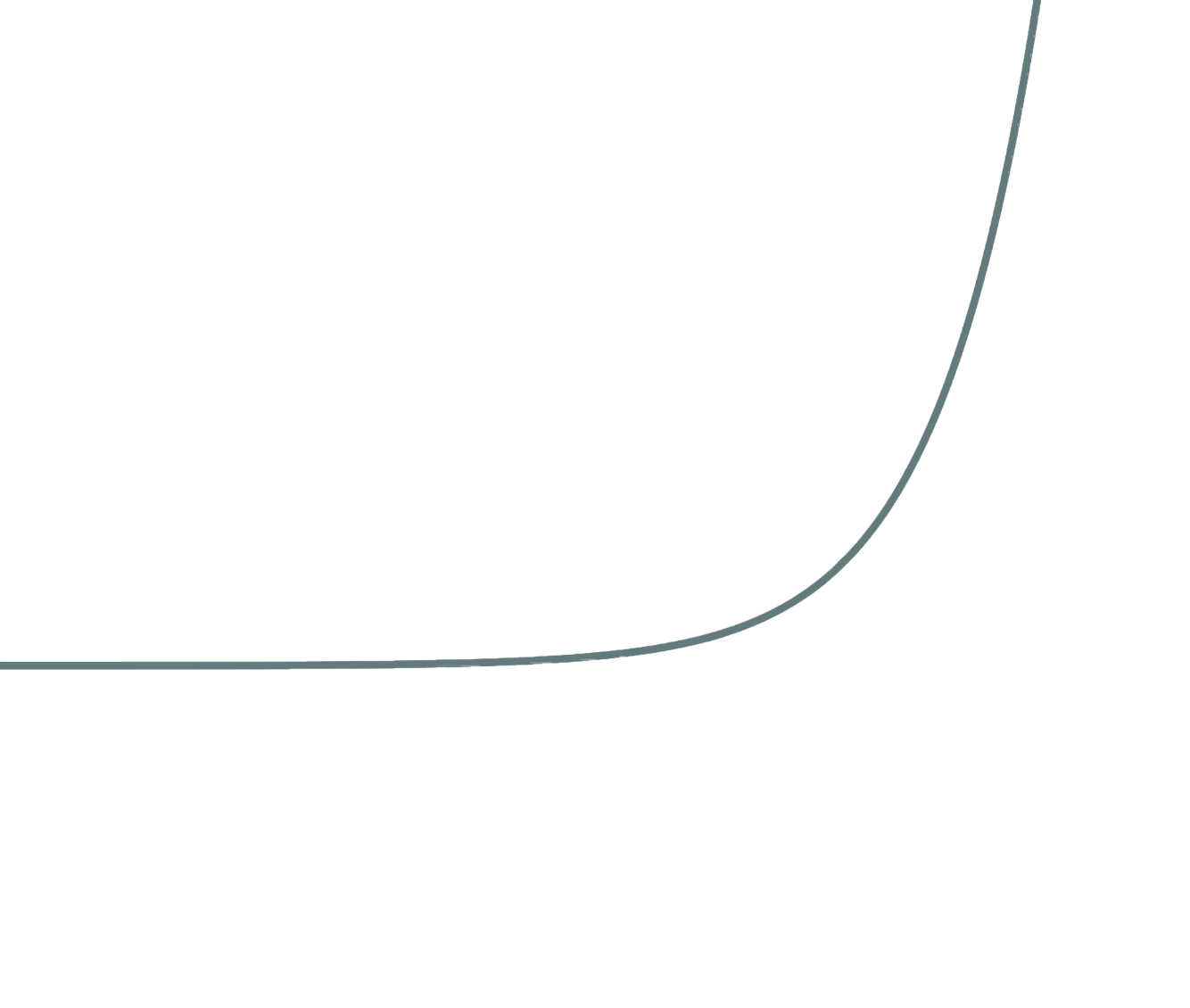 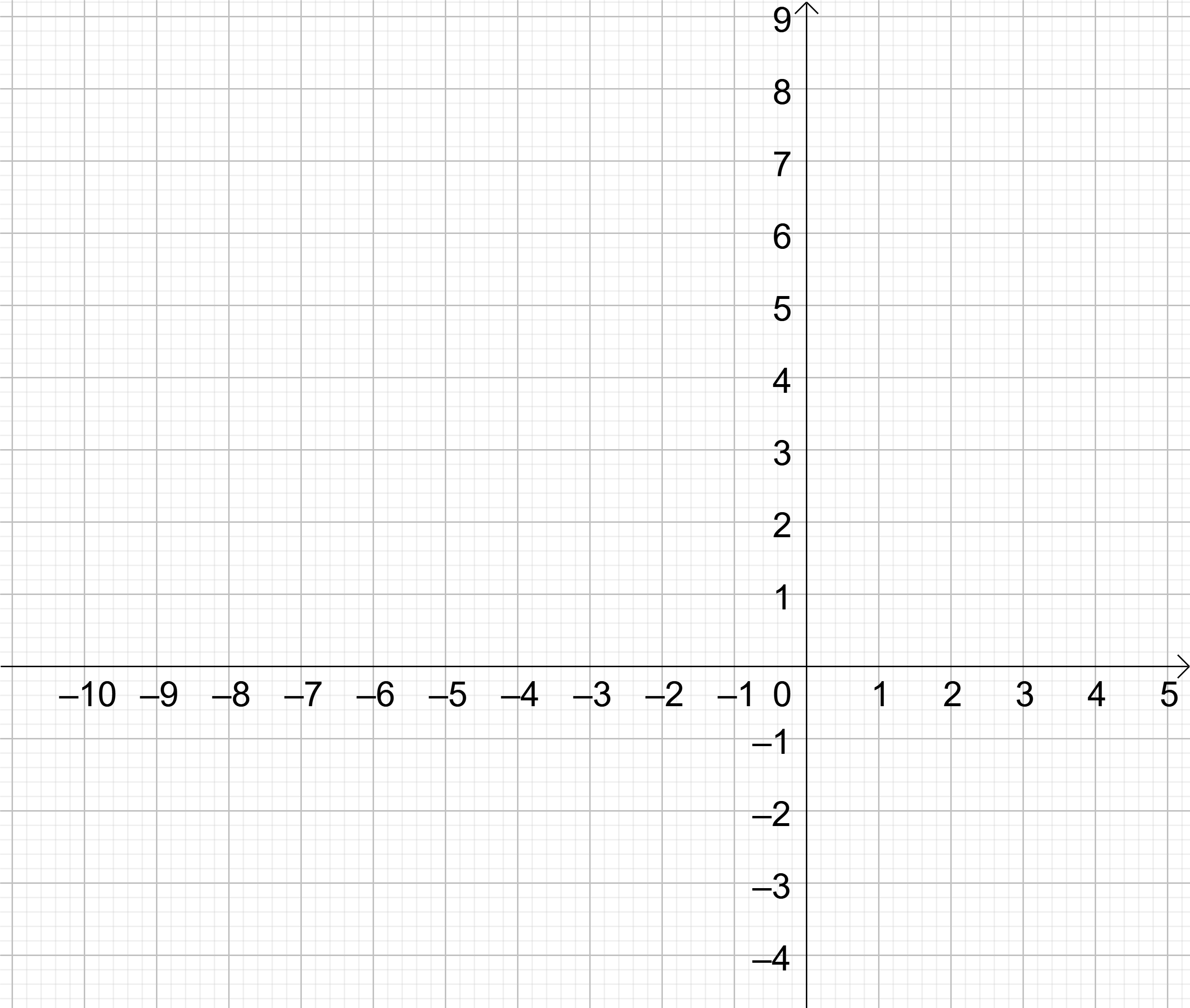 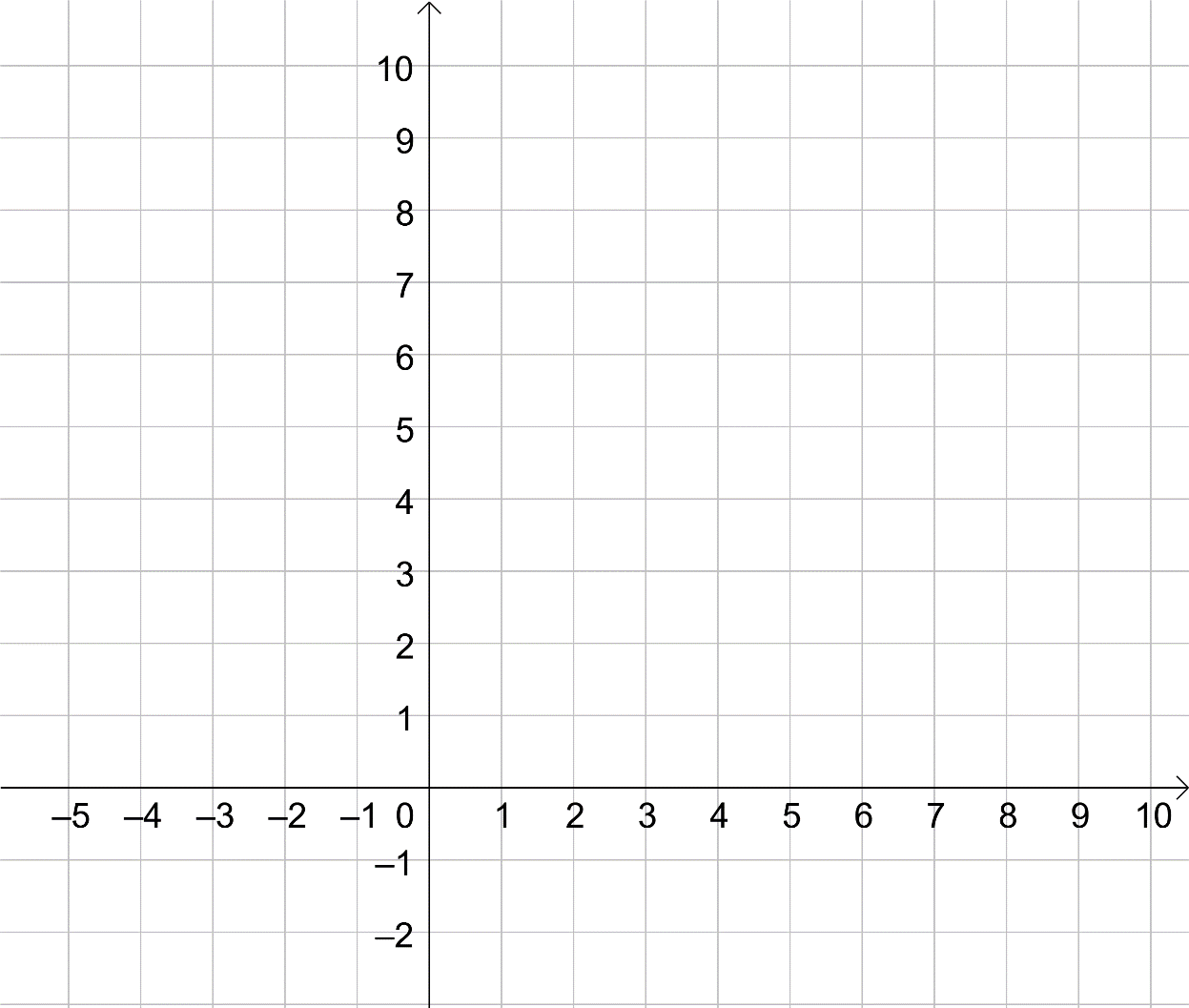 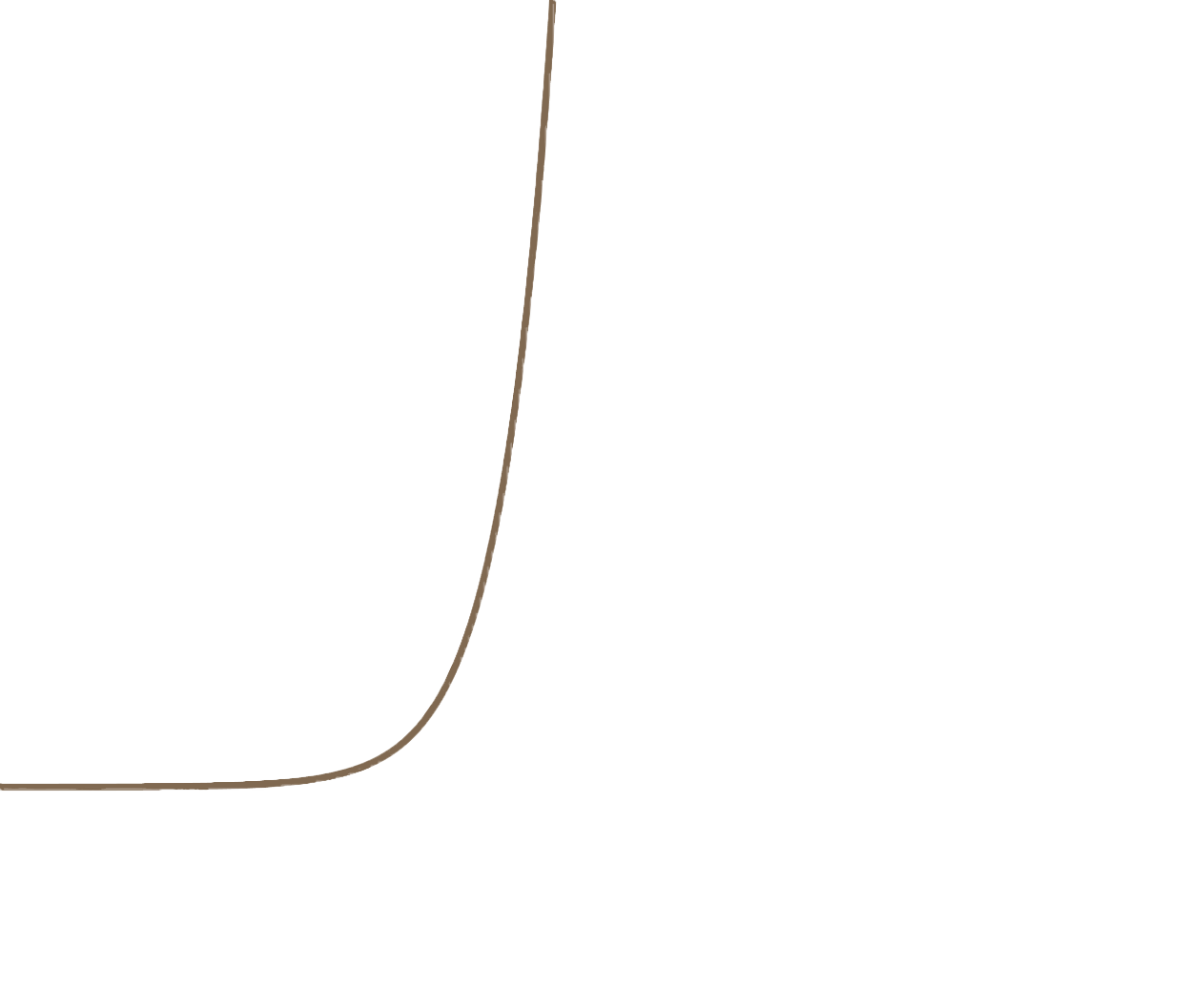 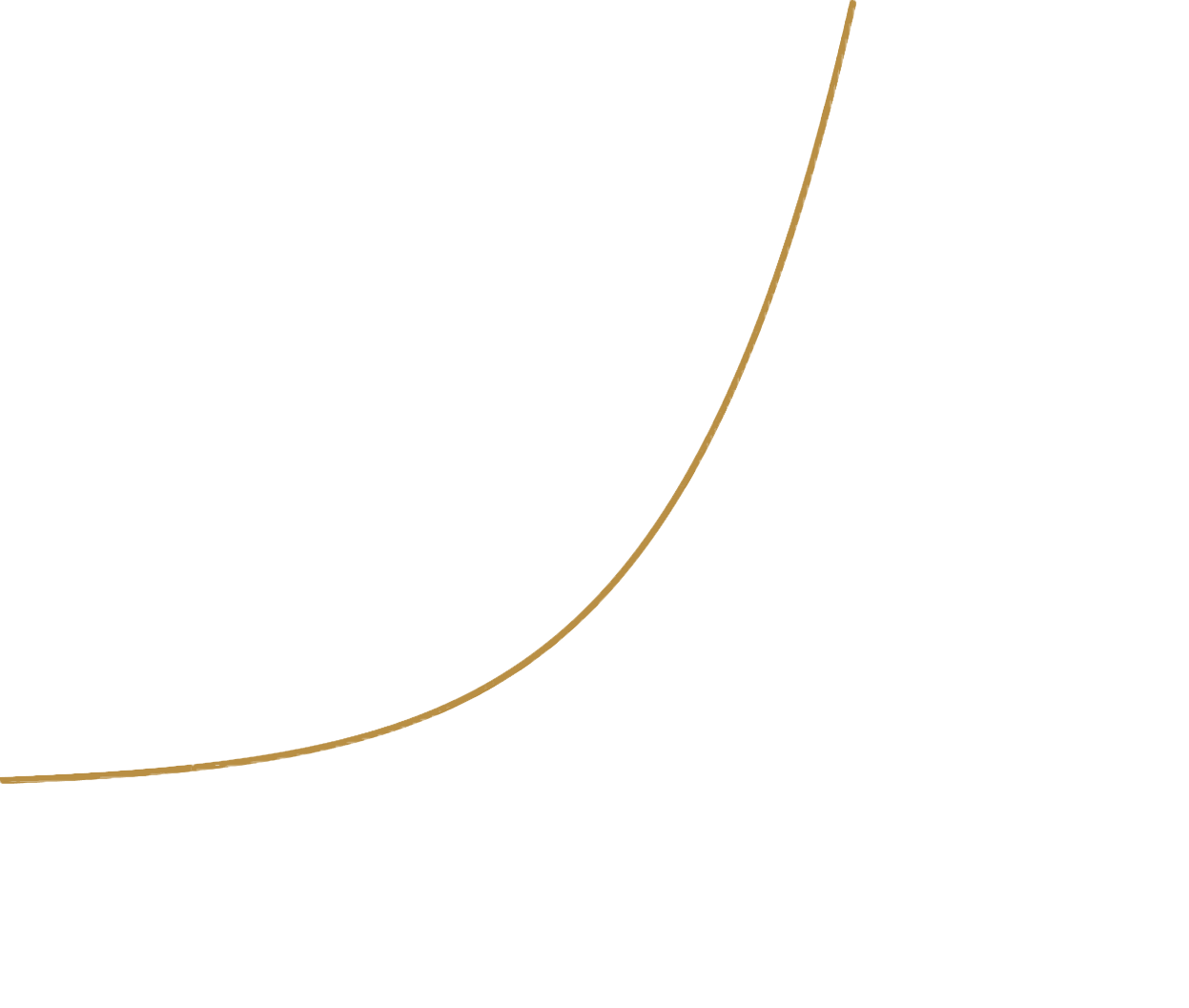 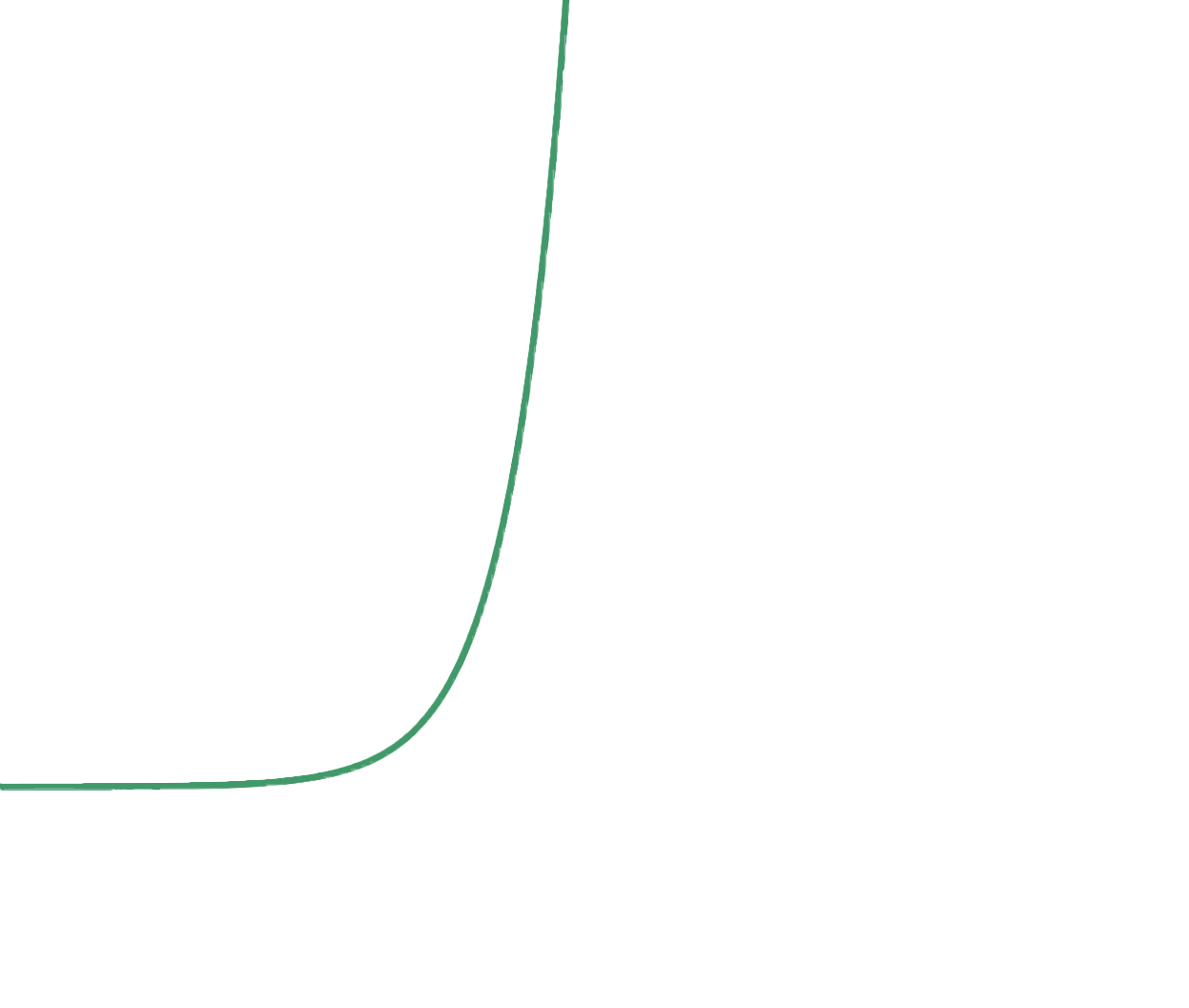 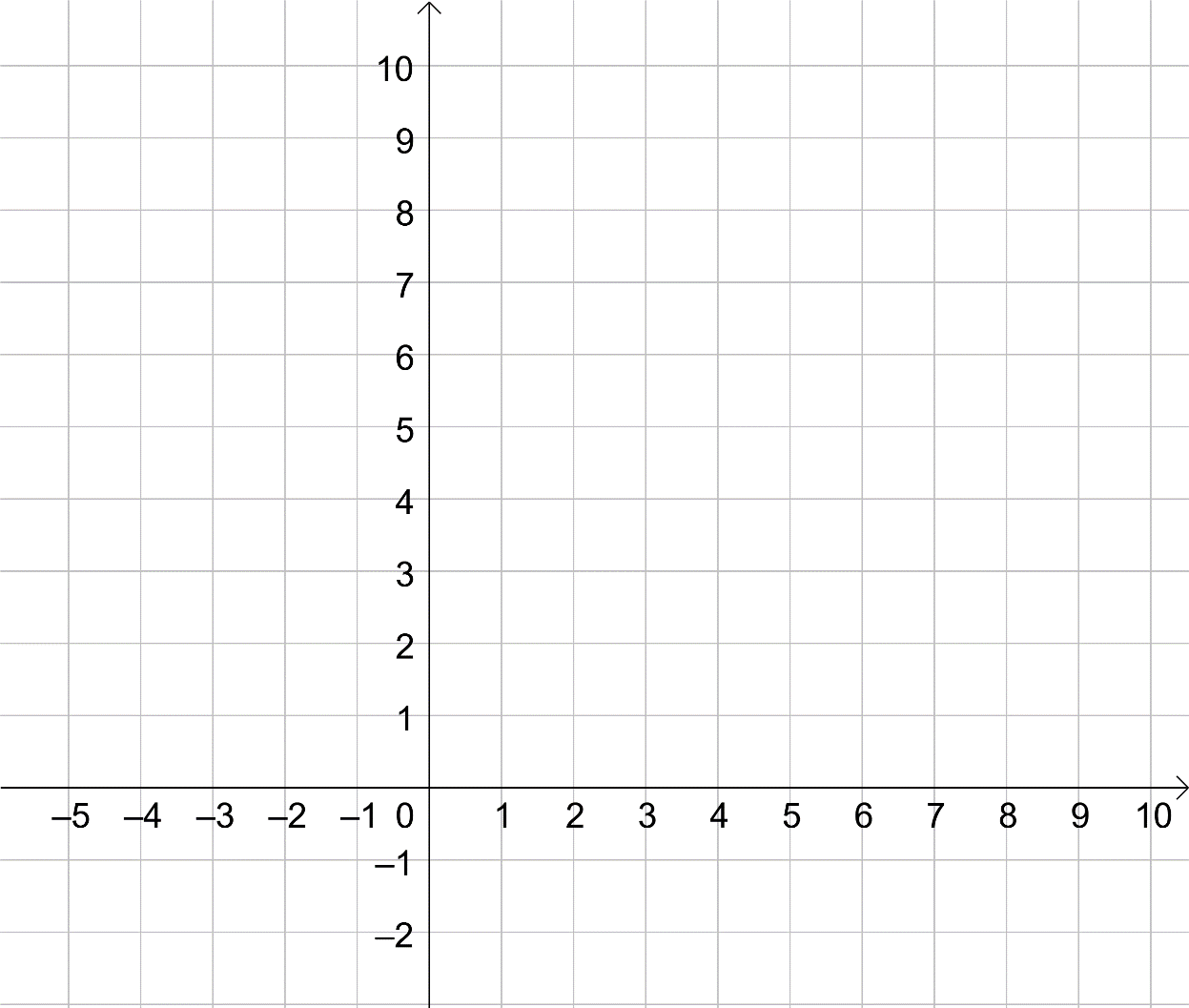 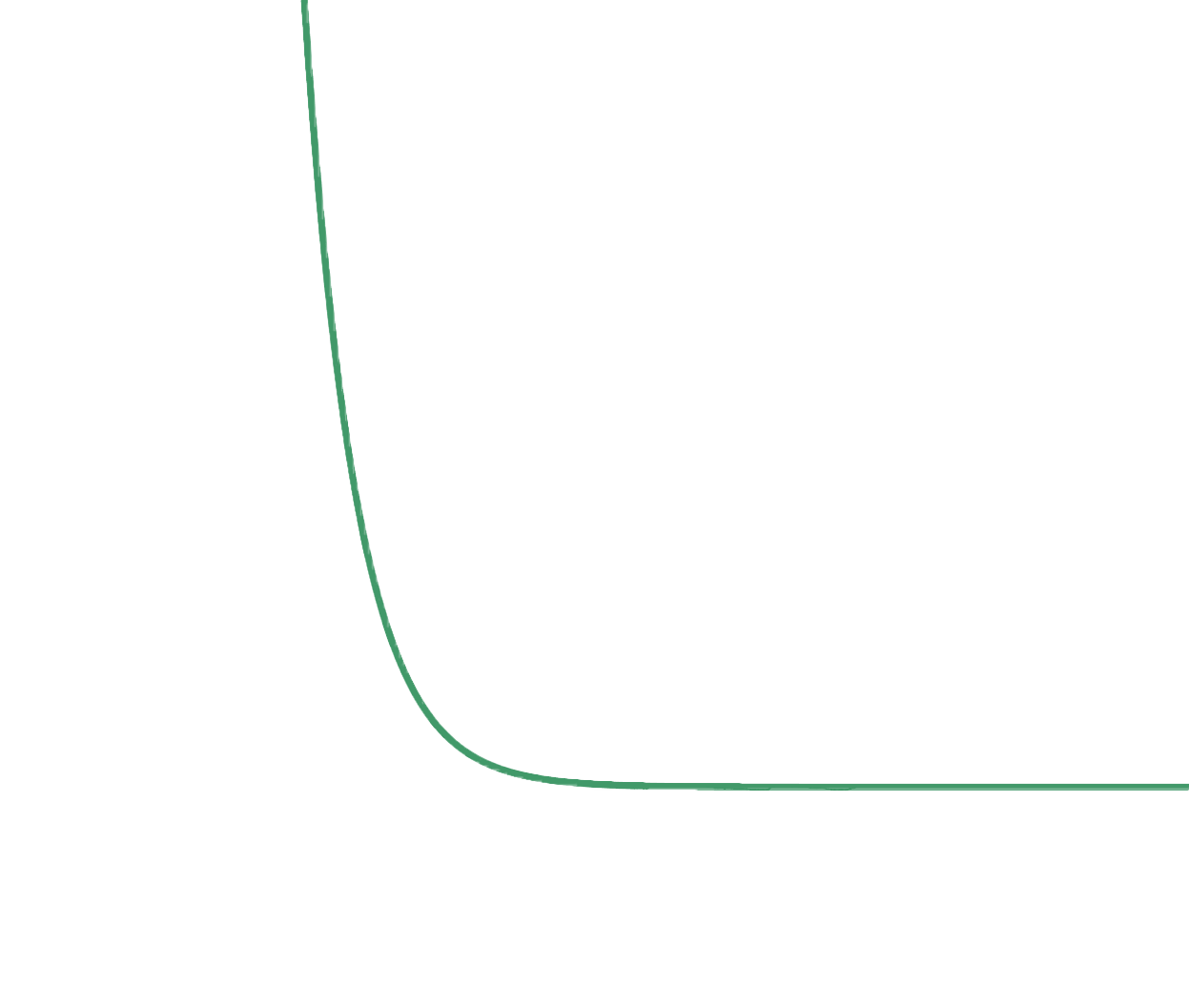 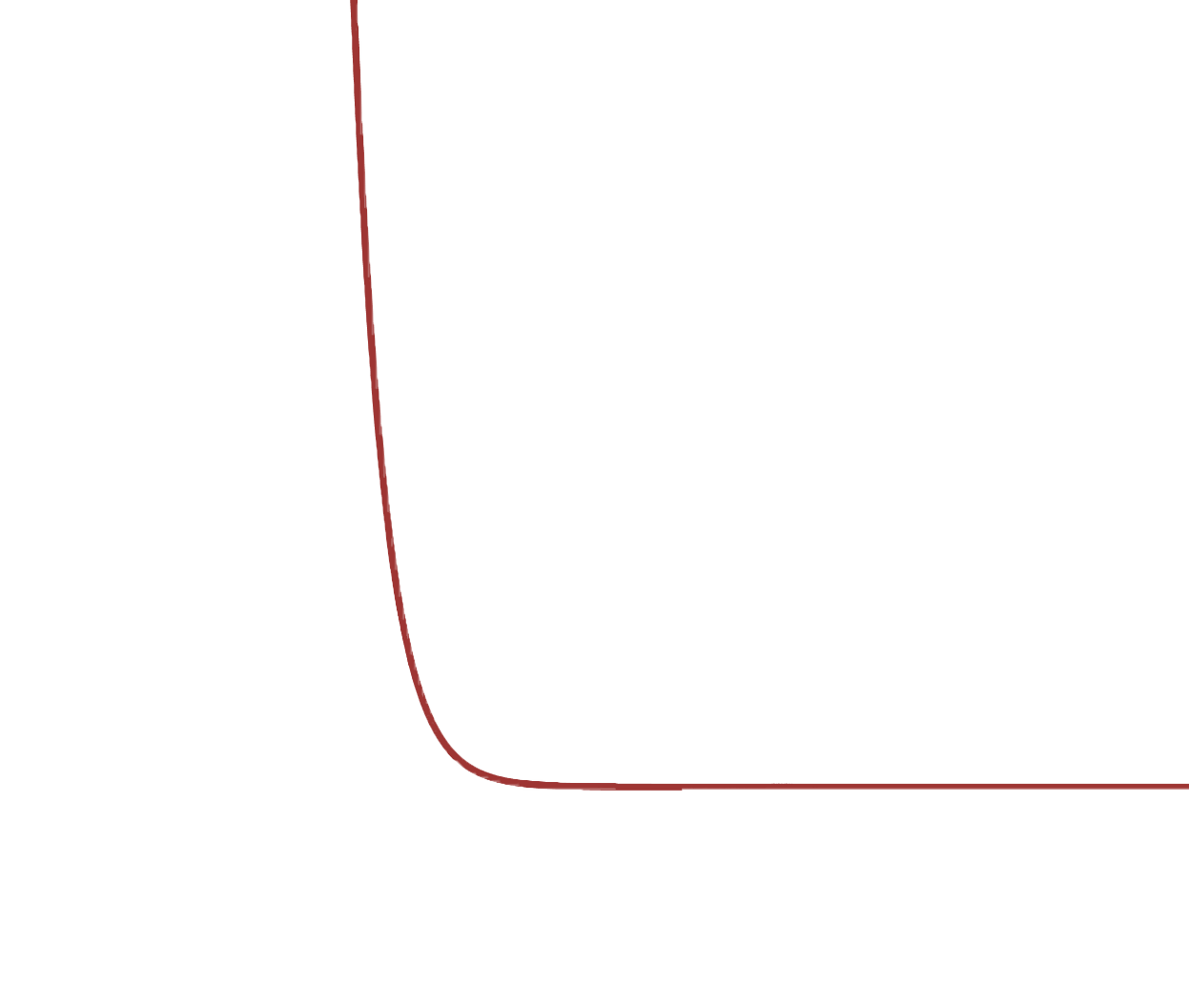 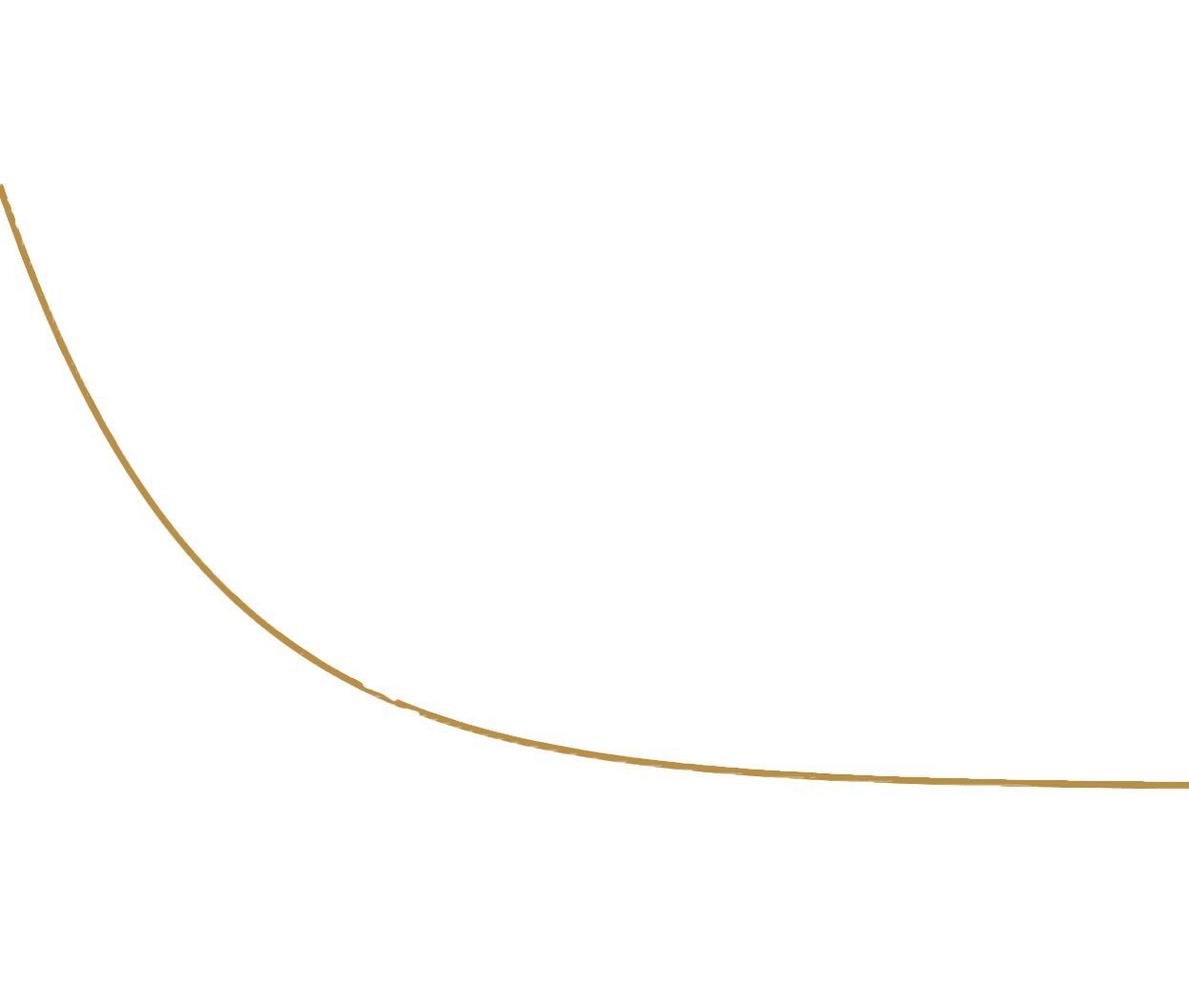 Зростаюча функція
Спадна функція
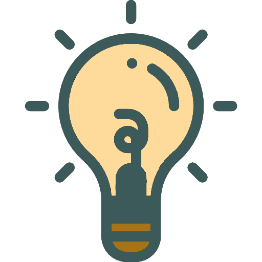 Що можемо сказати про функції, аналізуючи їх графіки?
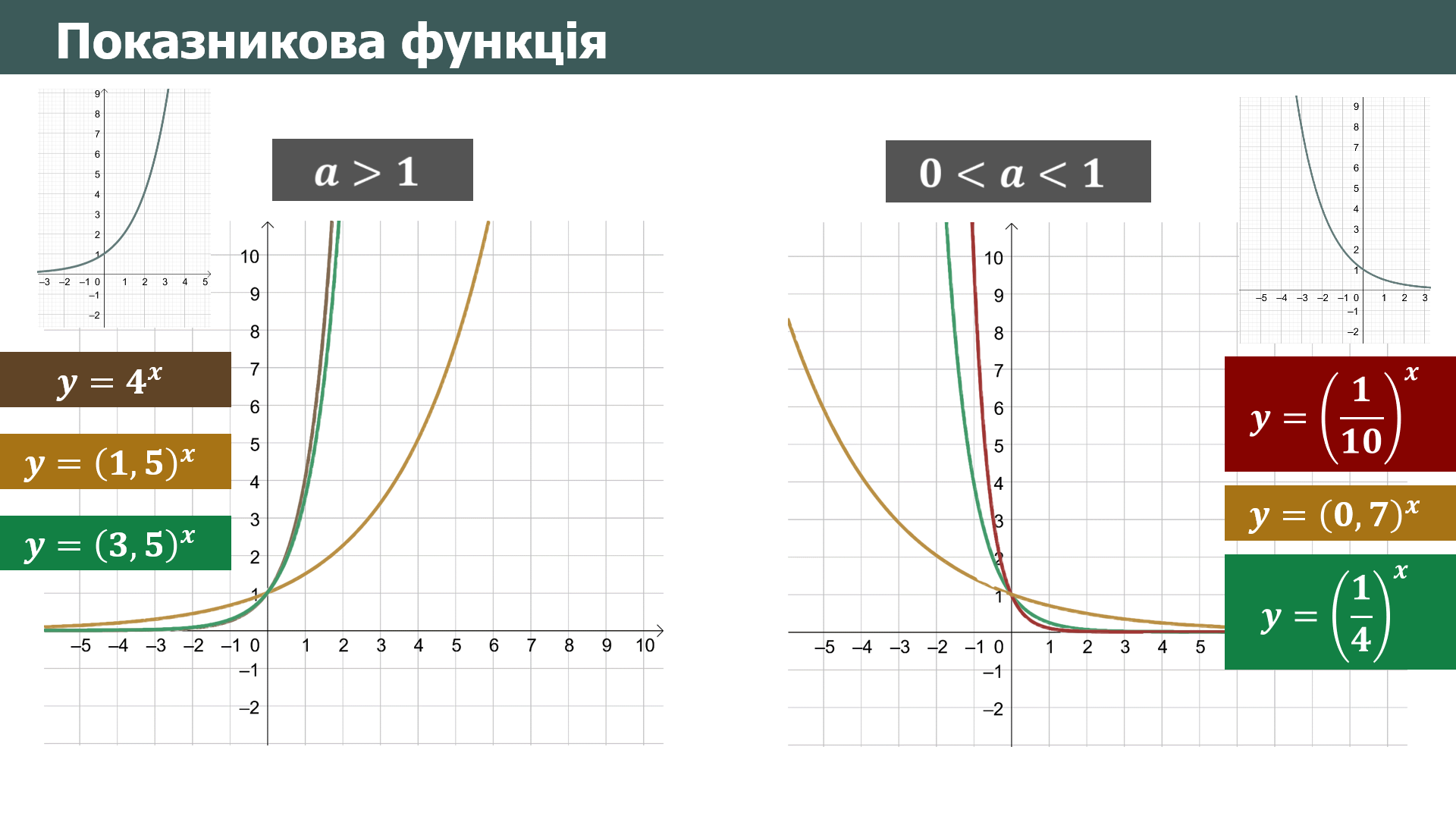 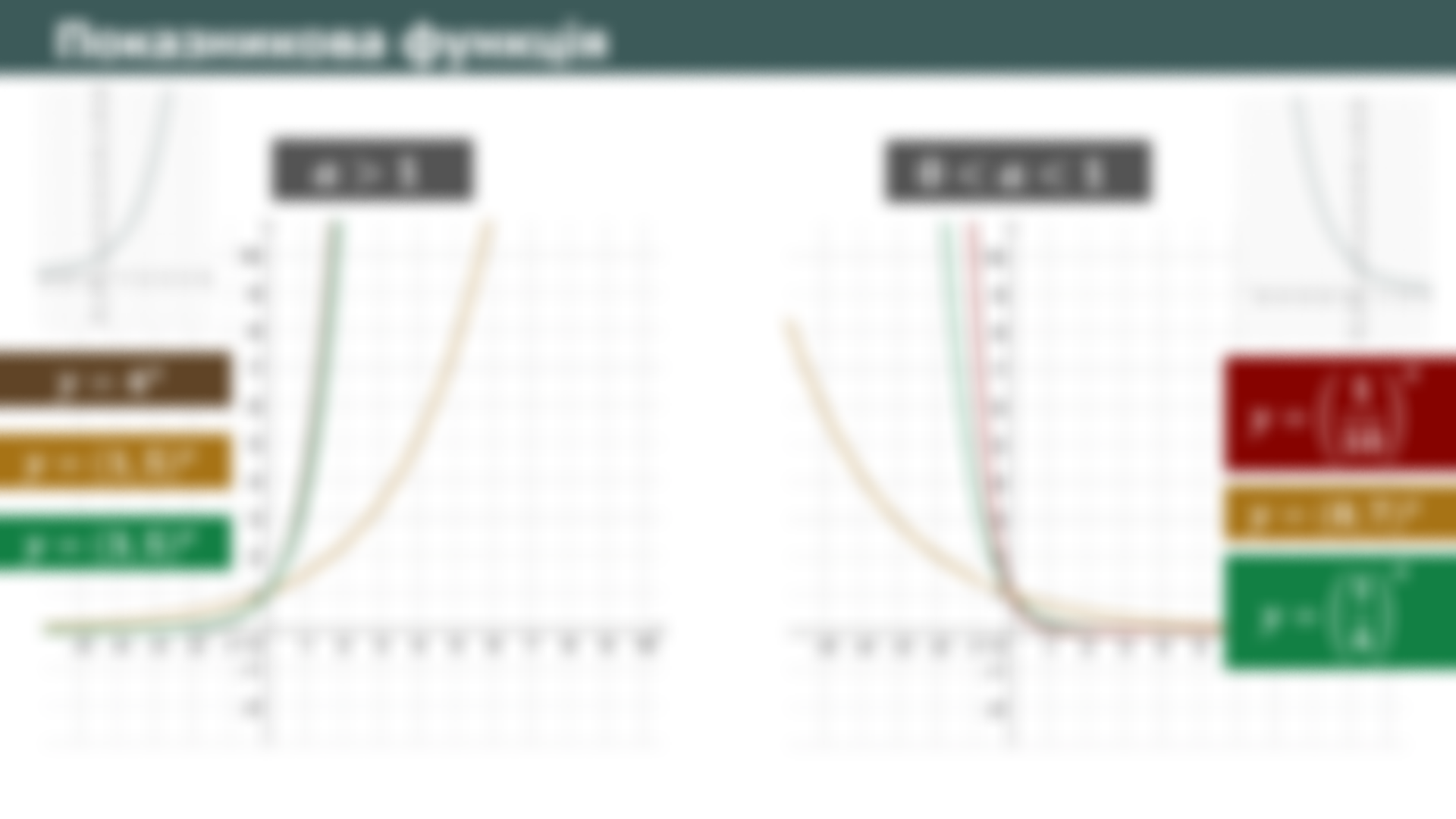 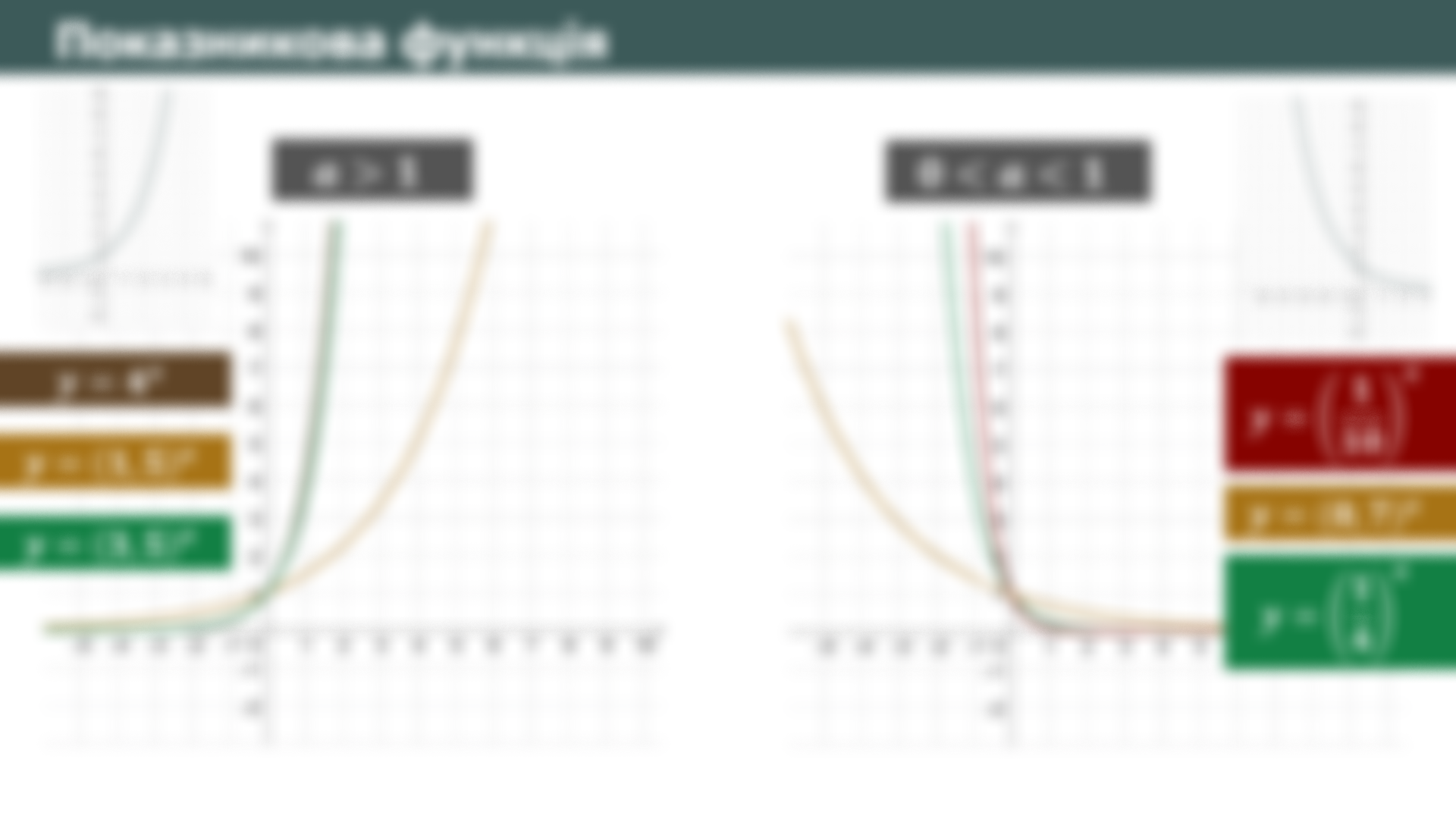 Властивості степеня
Ці властивості зберігаються і для степеня з дійсним показником
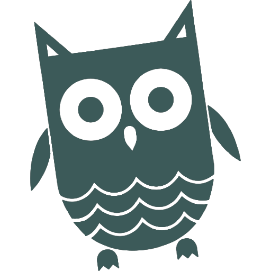 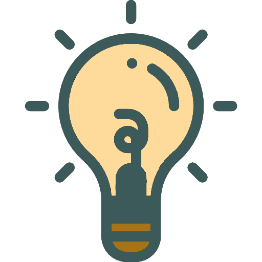 Пригадаємо властивості степеня з раціональним показником
Властивості показникової функції
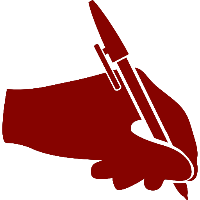 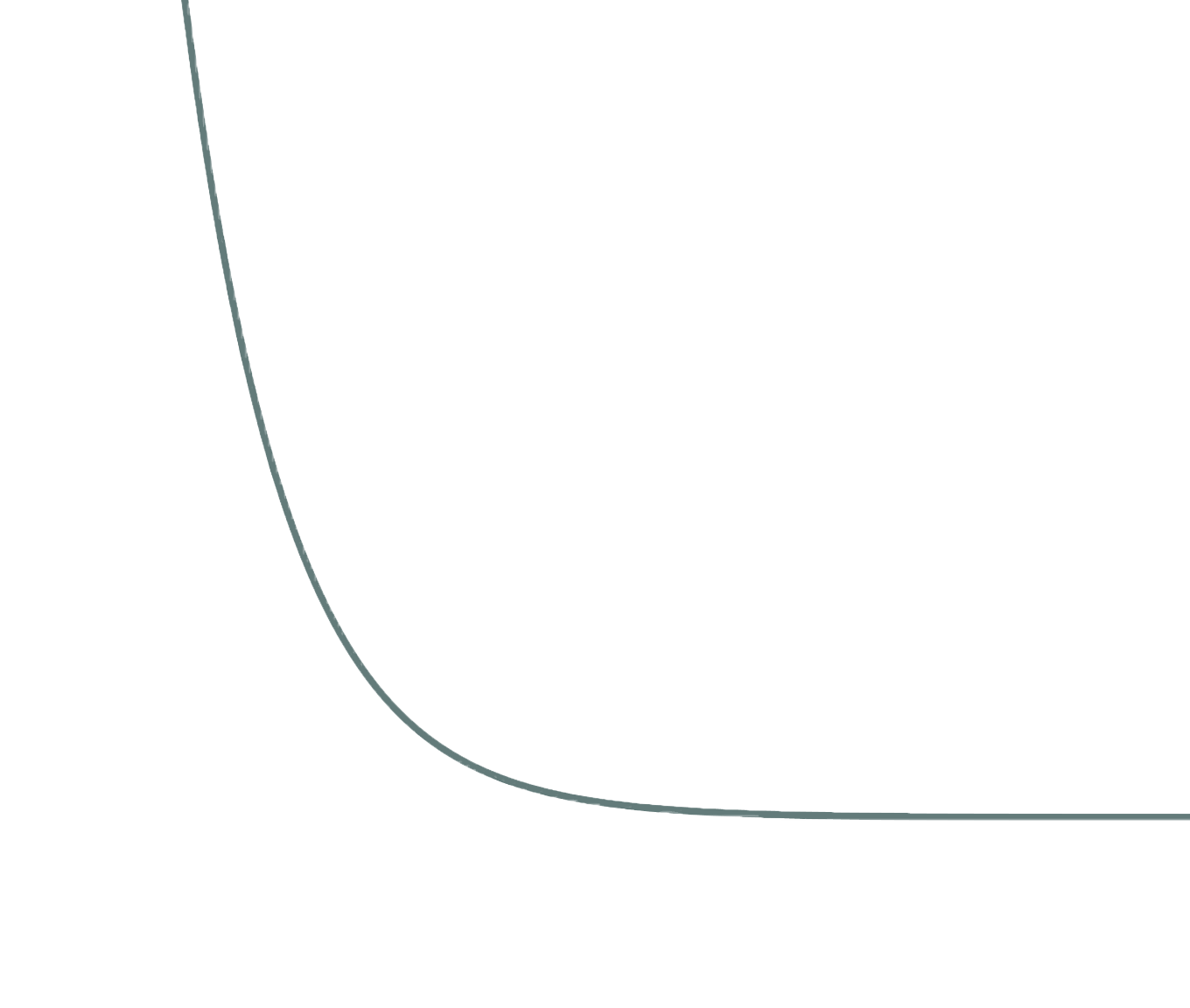 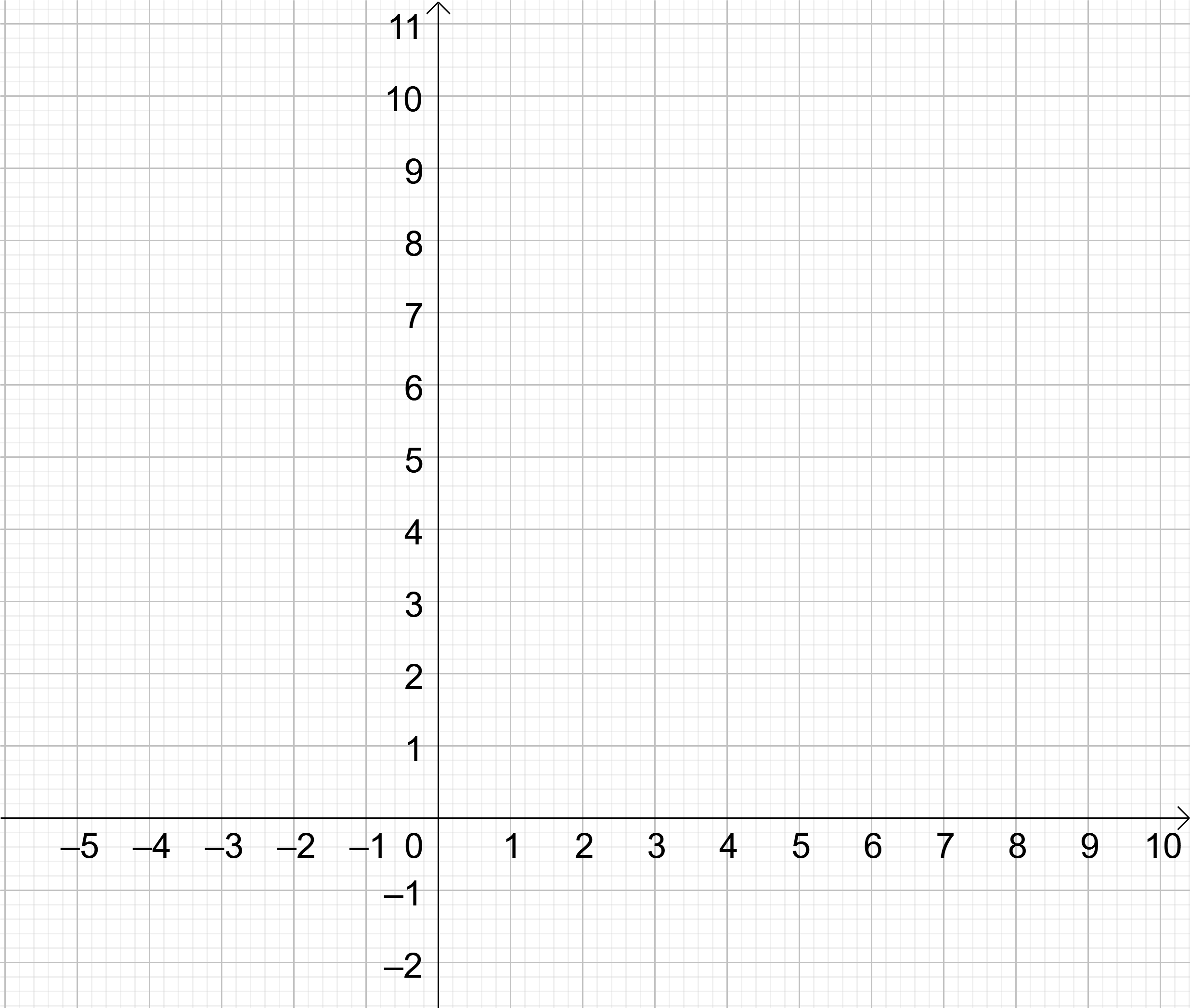 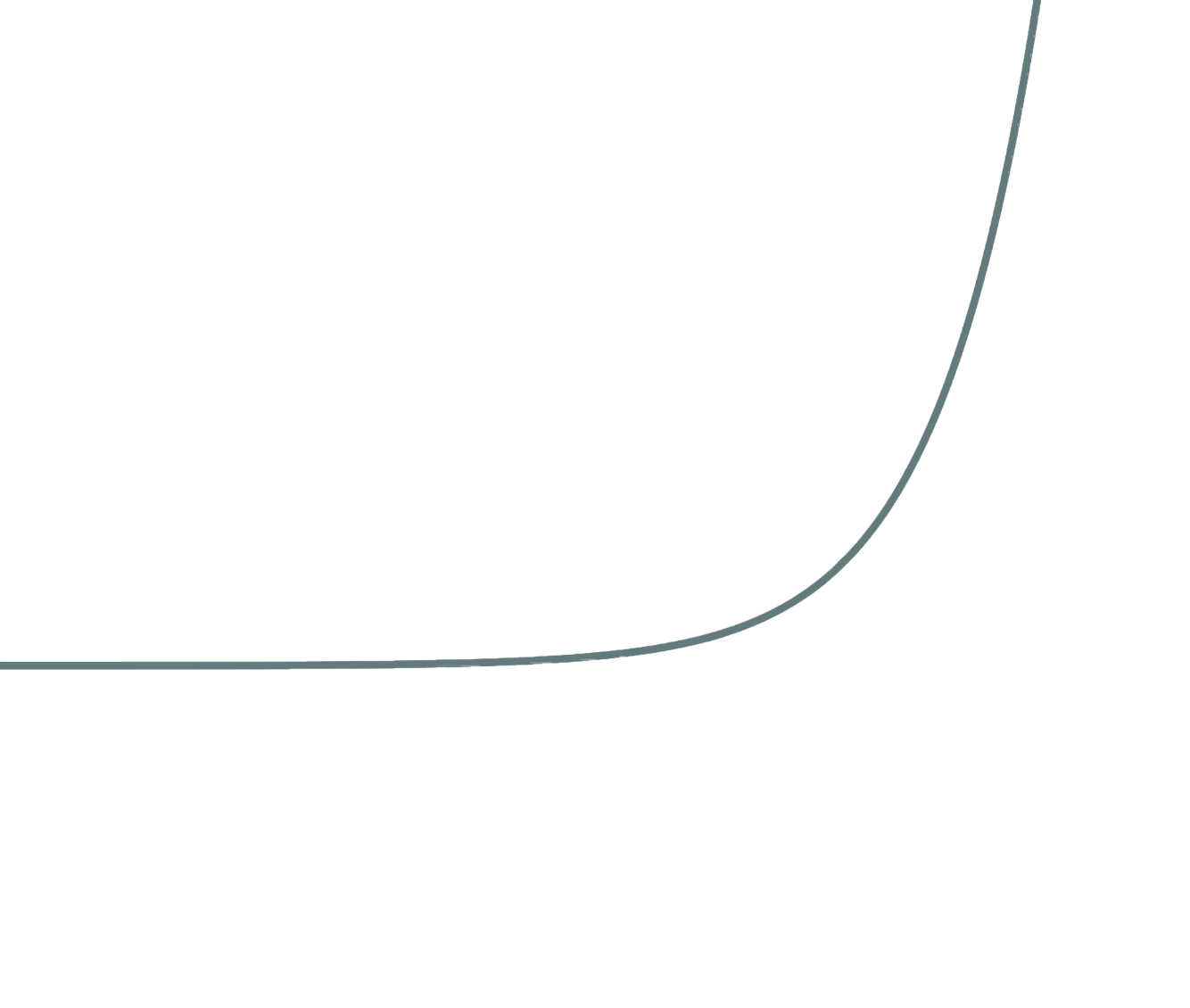 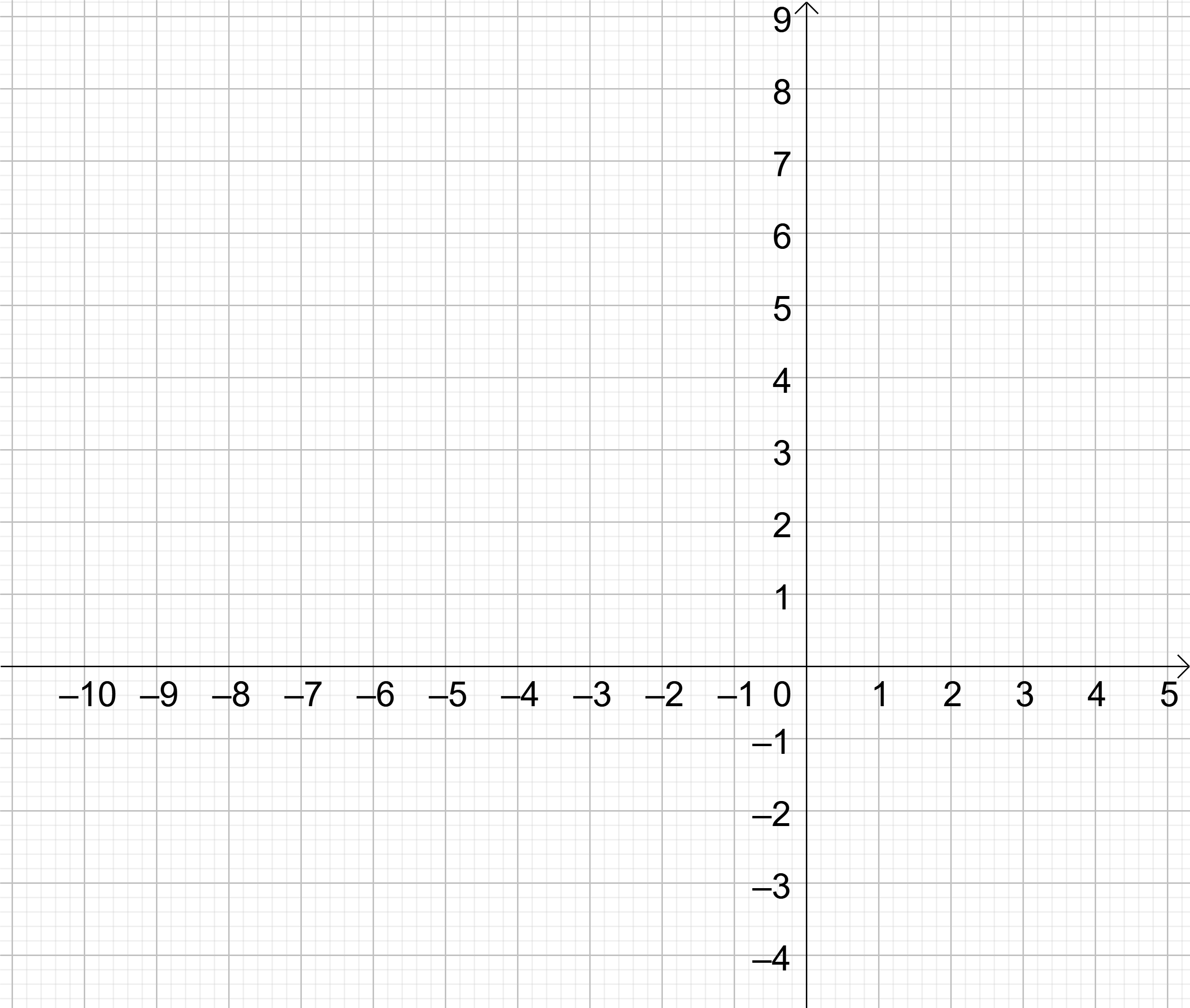 Областю визначення показникової функції є множина дійсних чисел
Цікаво
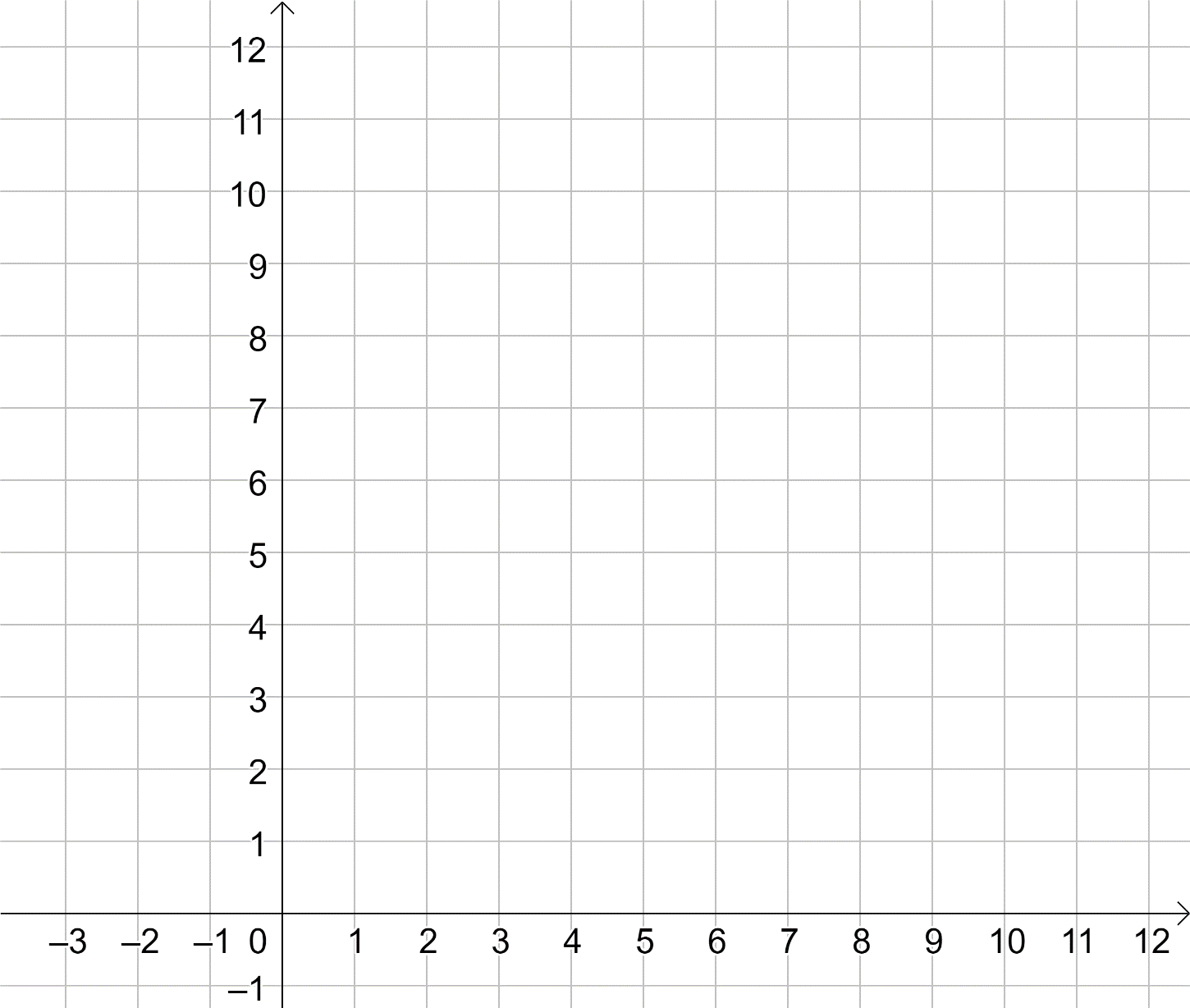 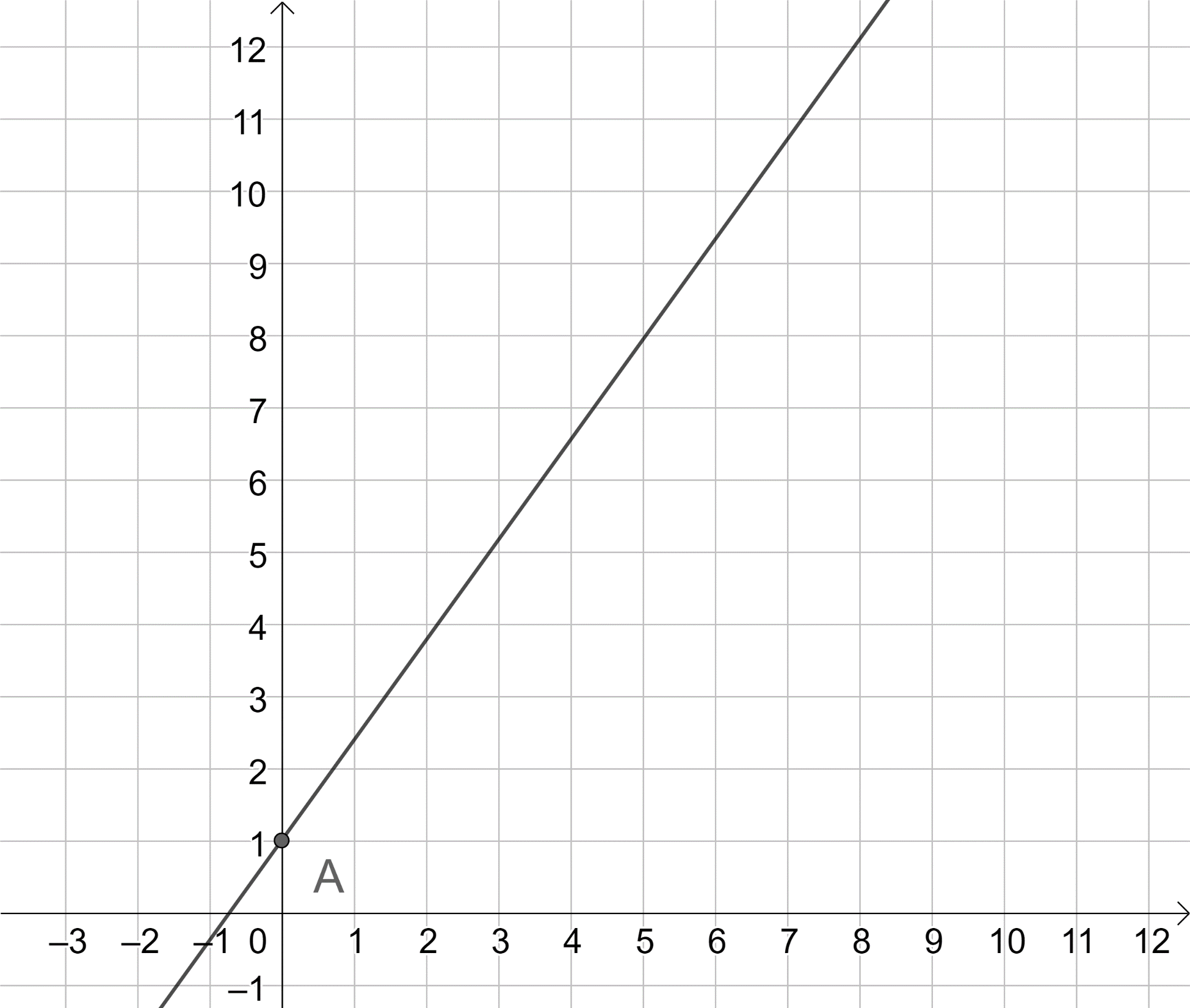 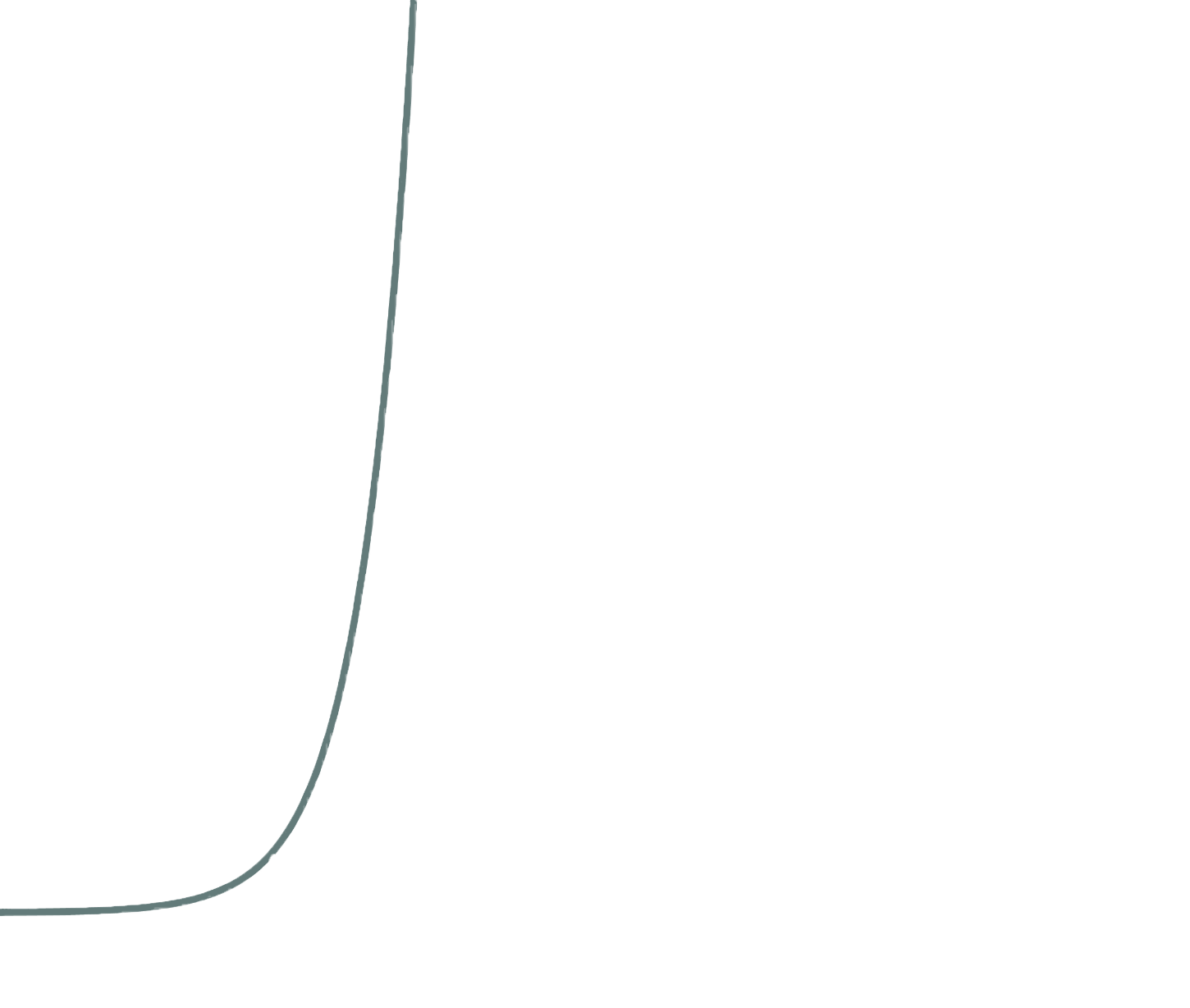 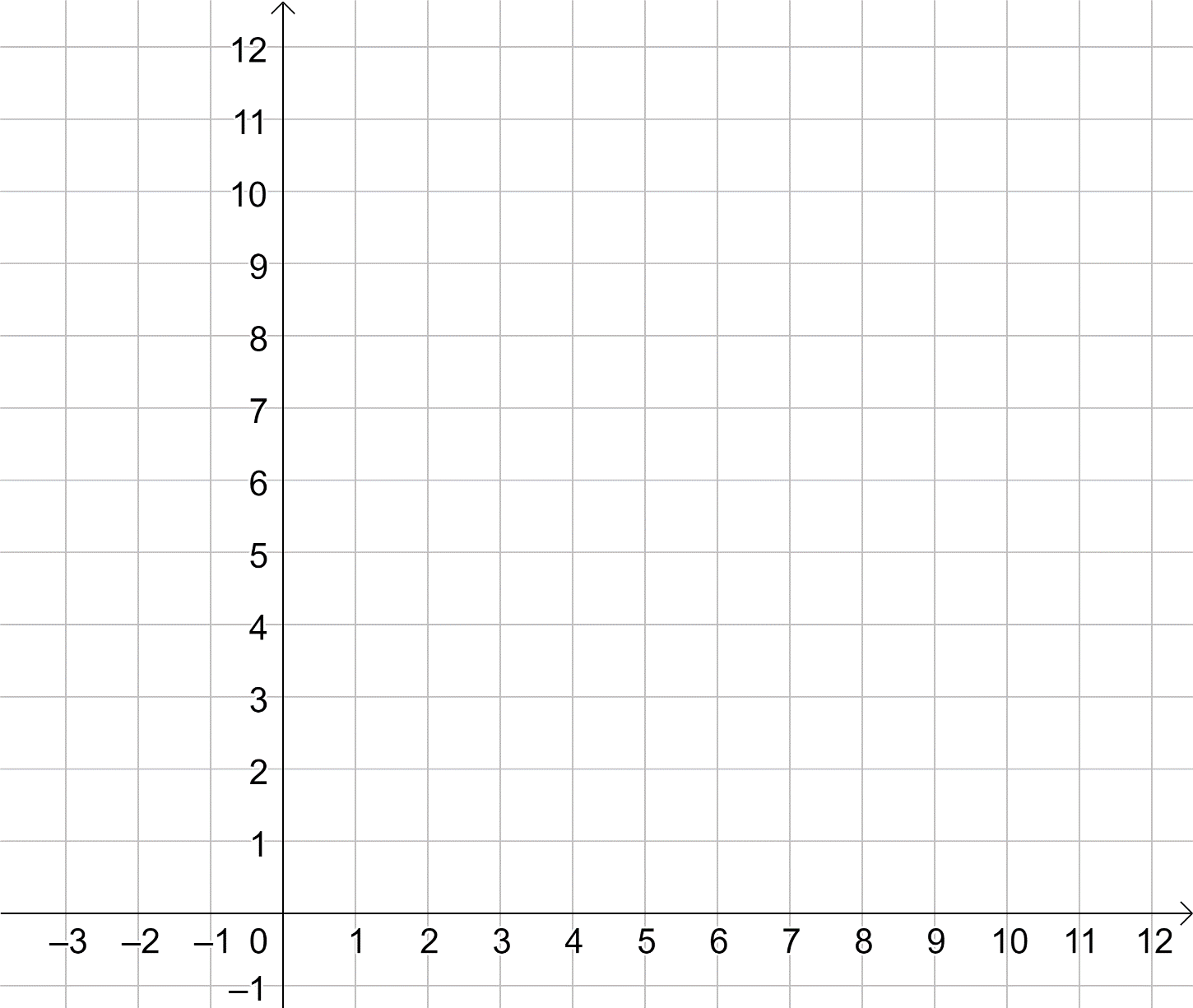 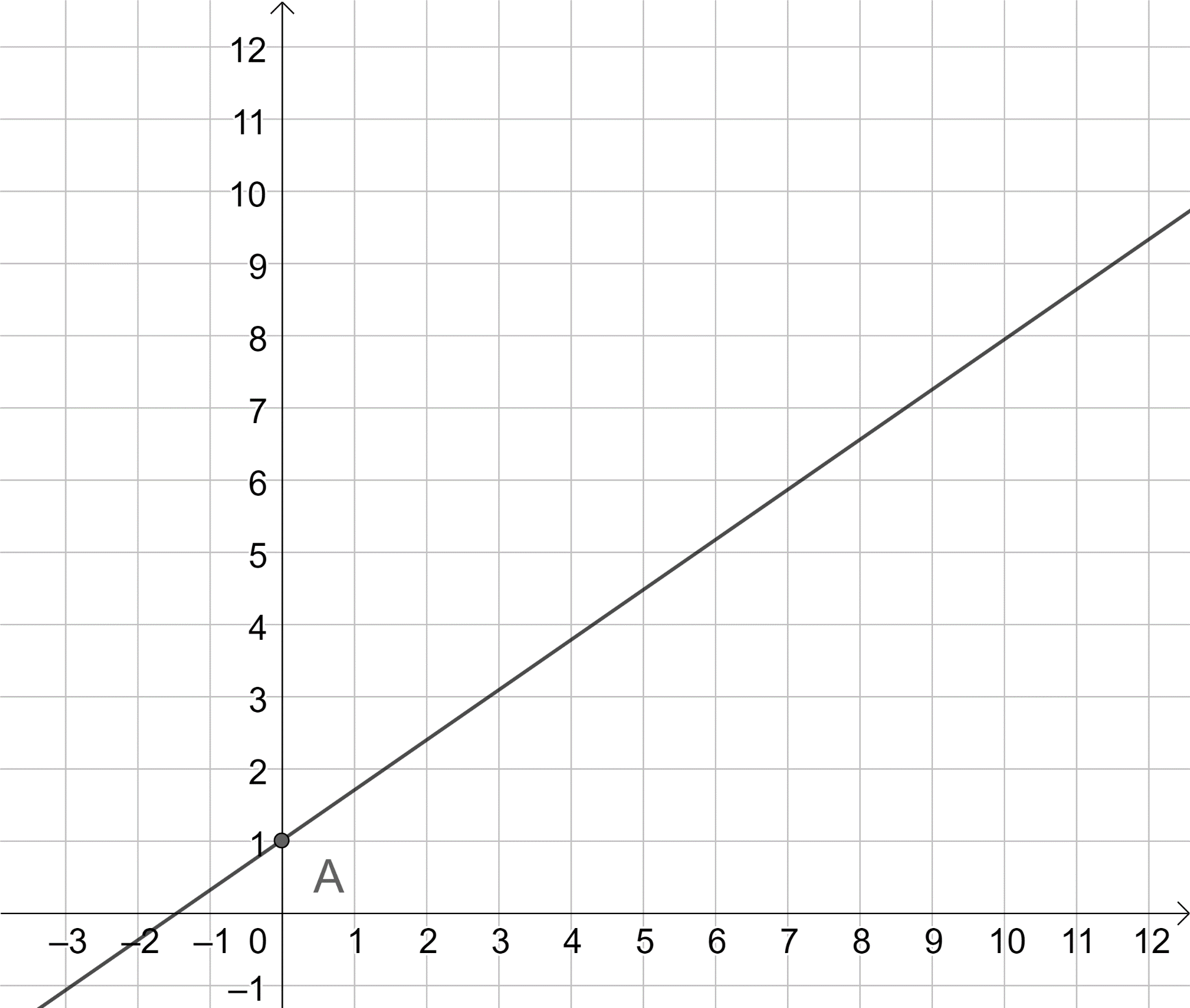 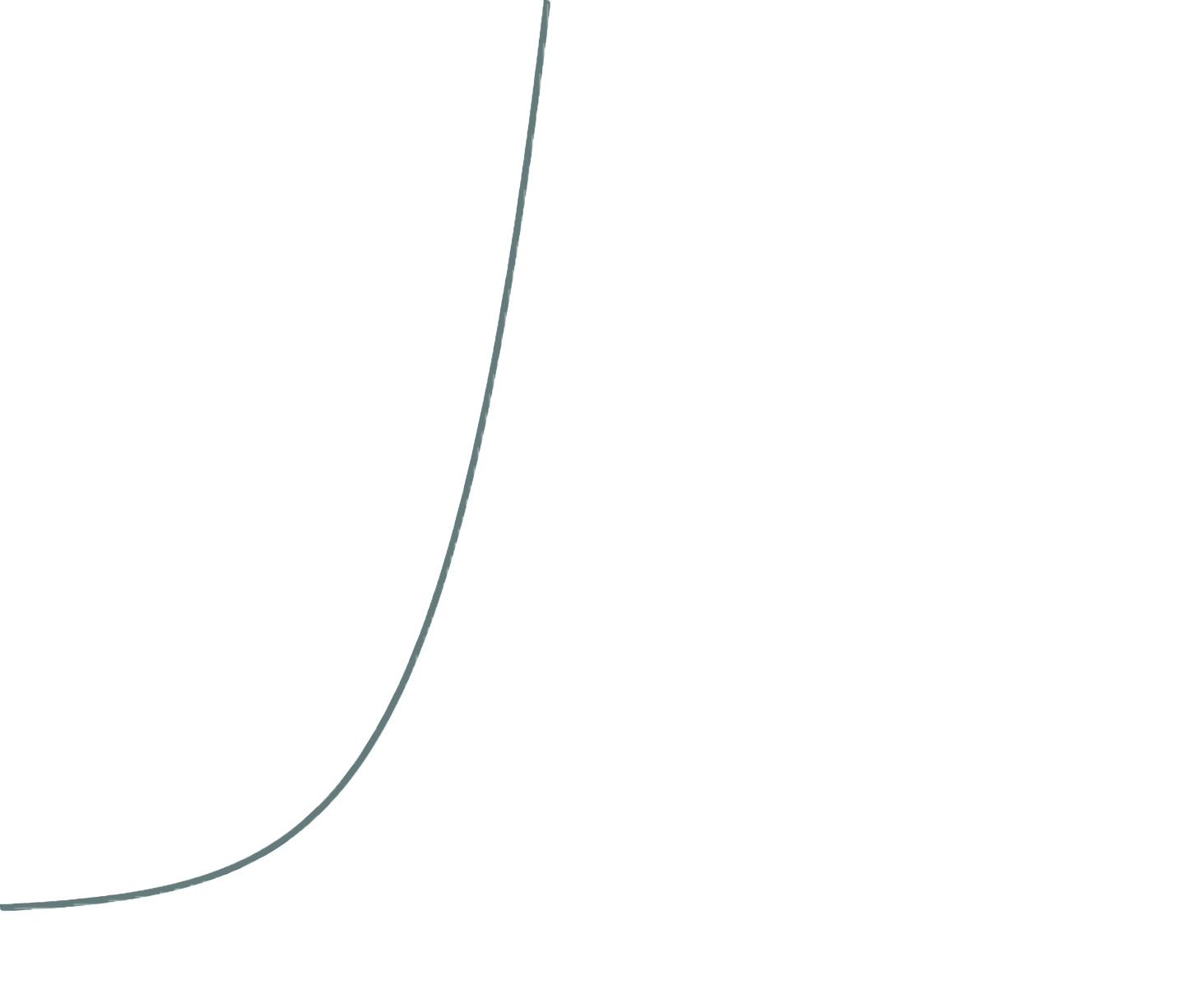 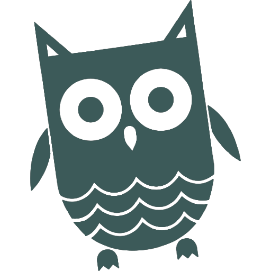 Цікаво
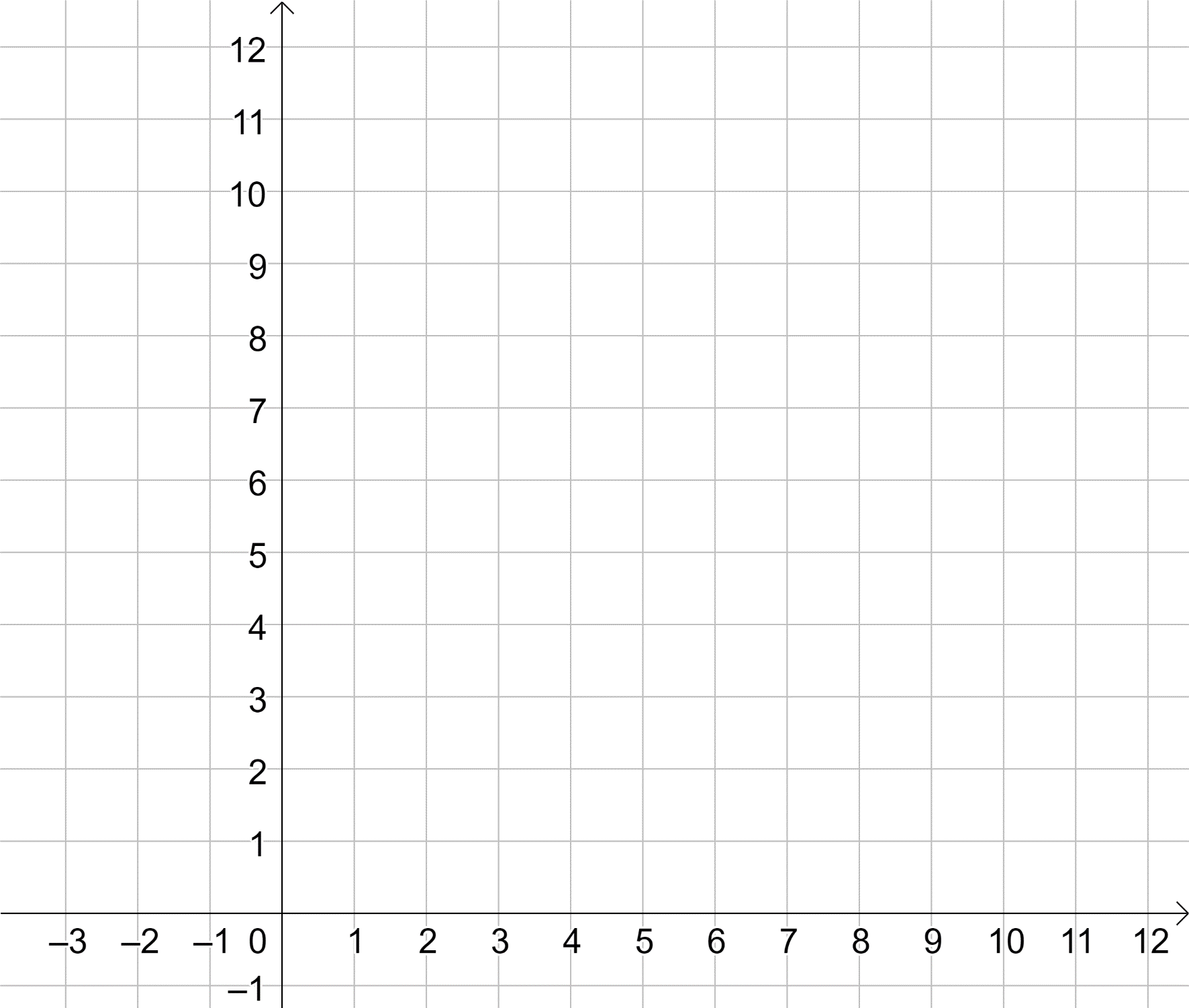 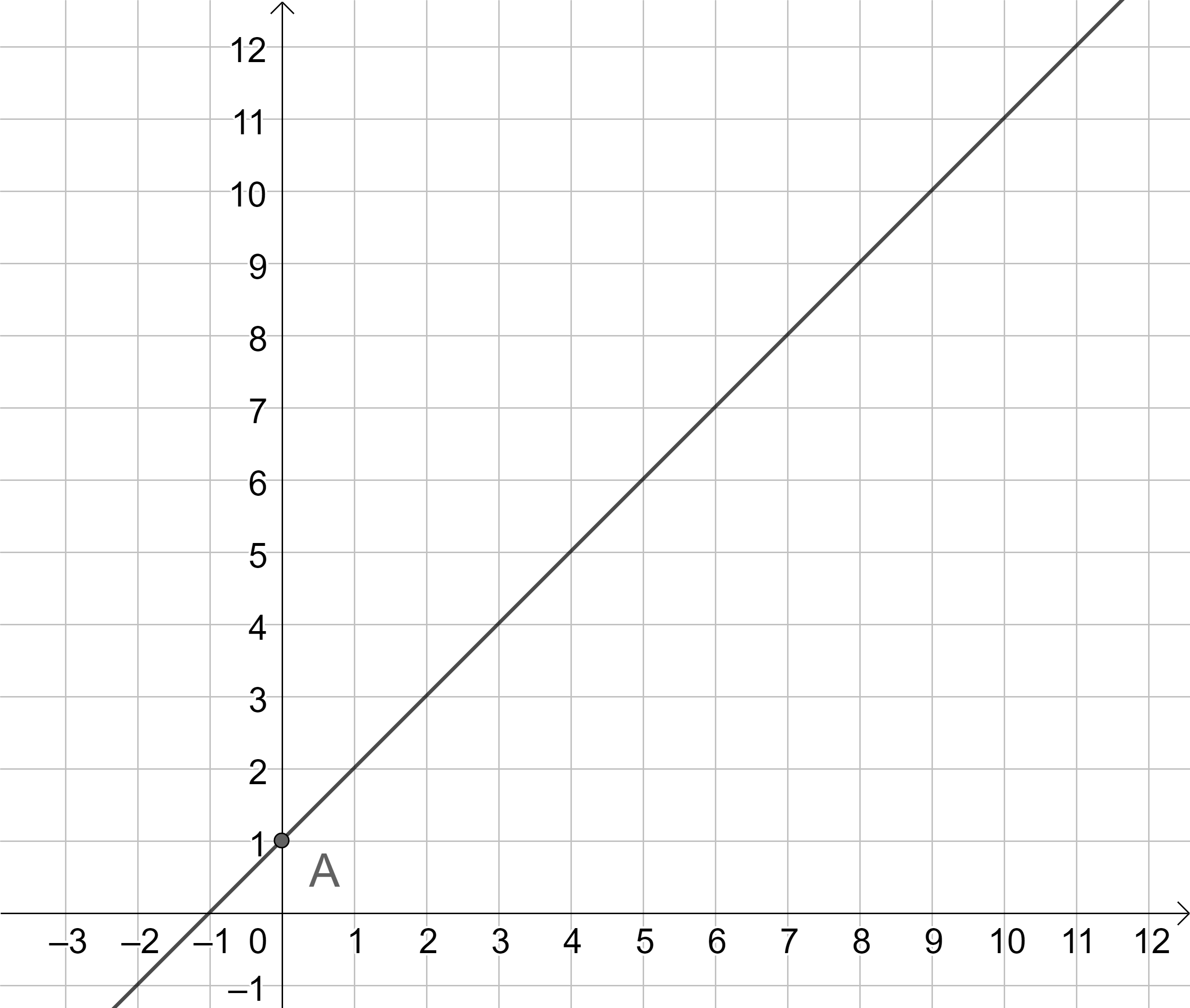 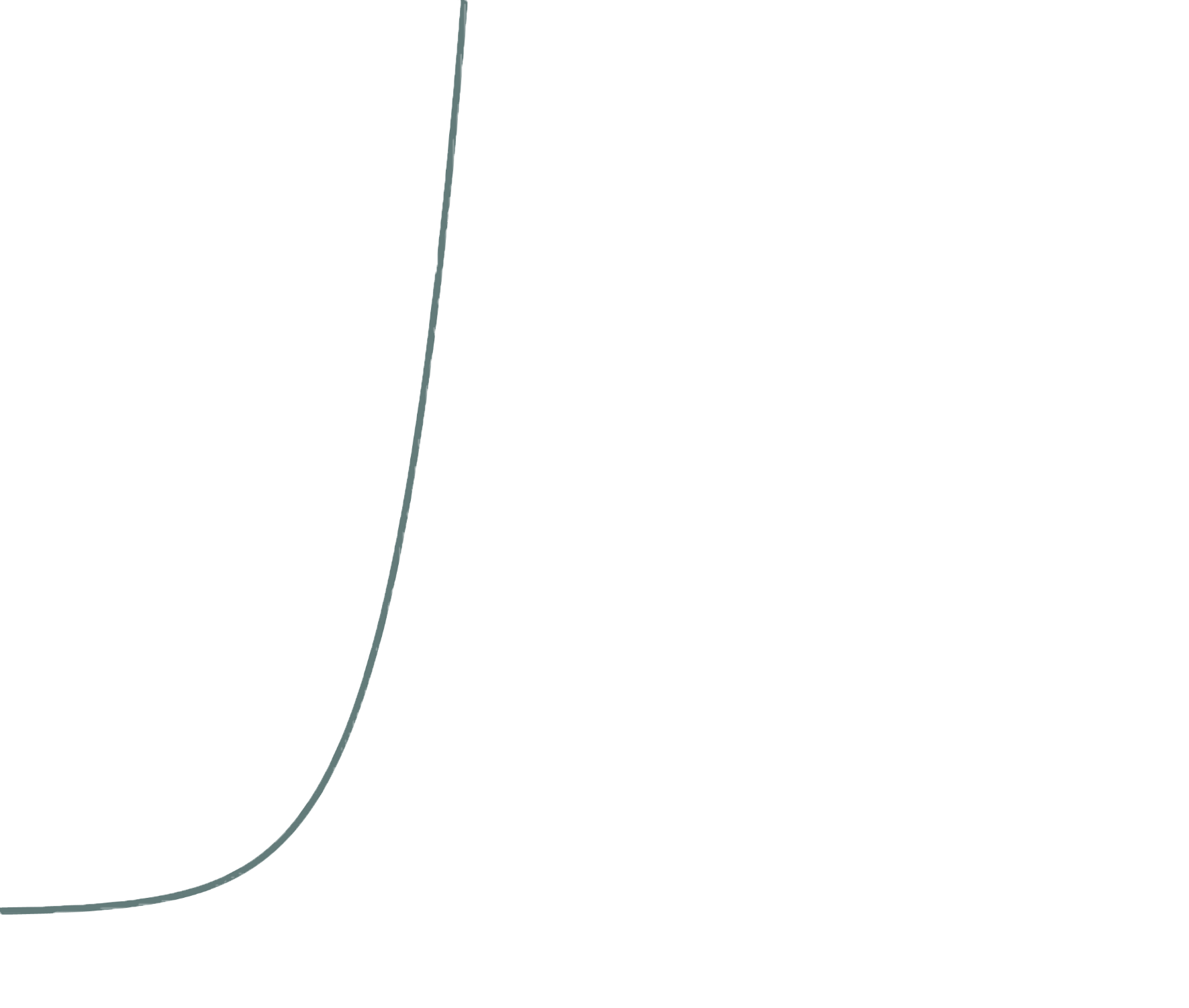 Експонента
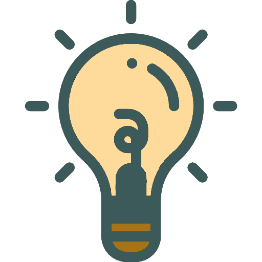 Процеси, що описує показникова функція
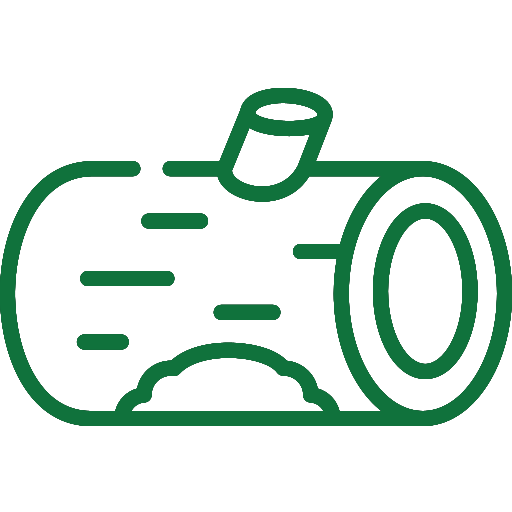 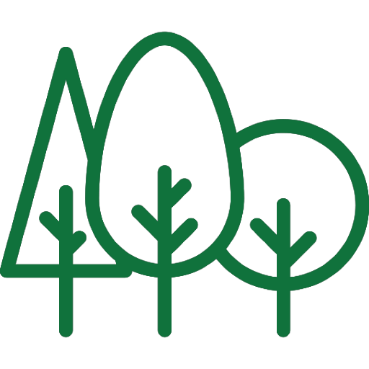 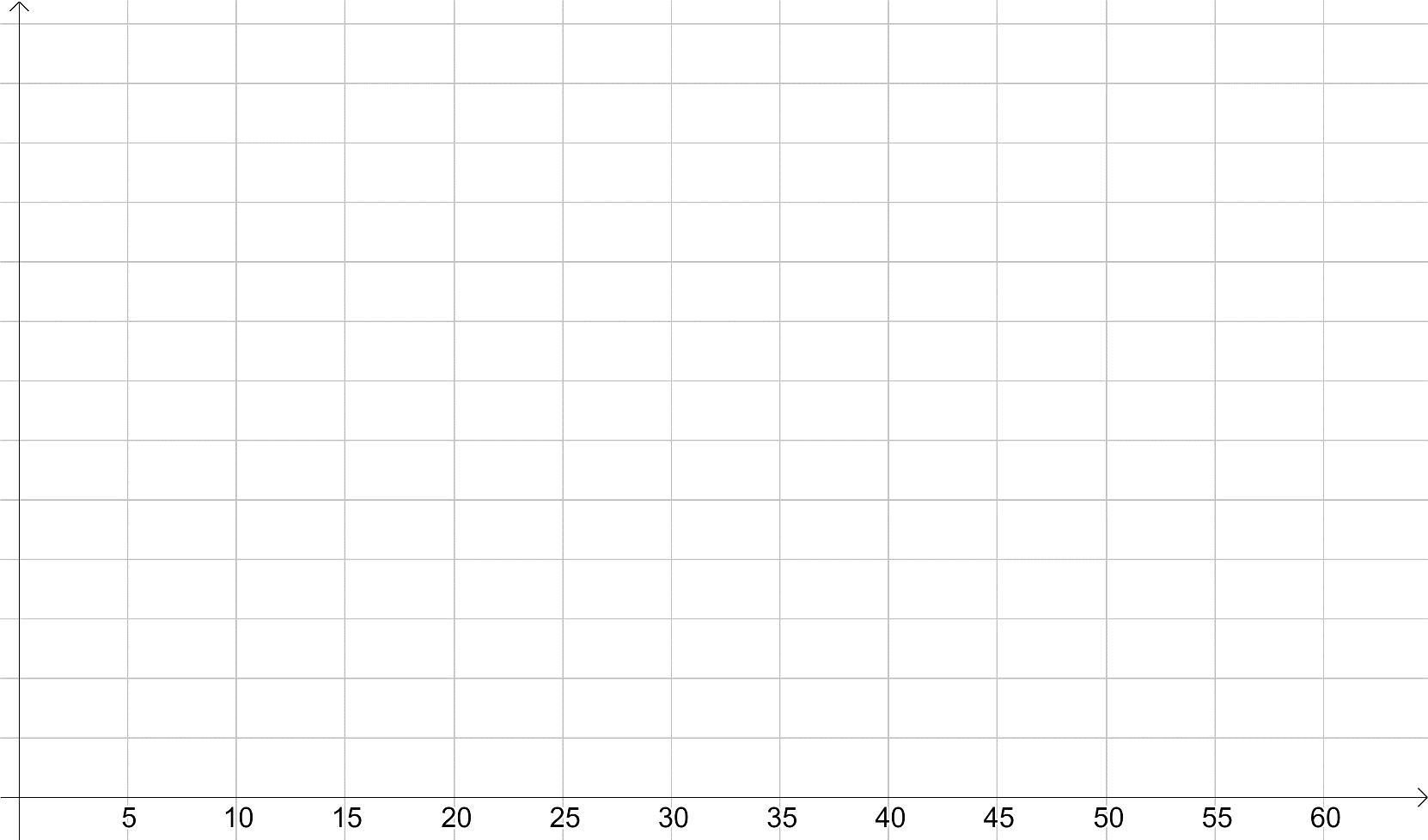 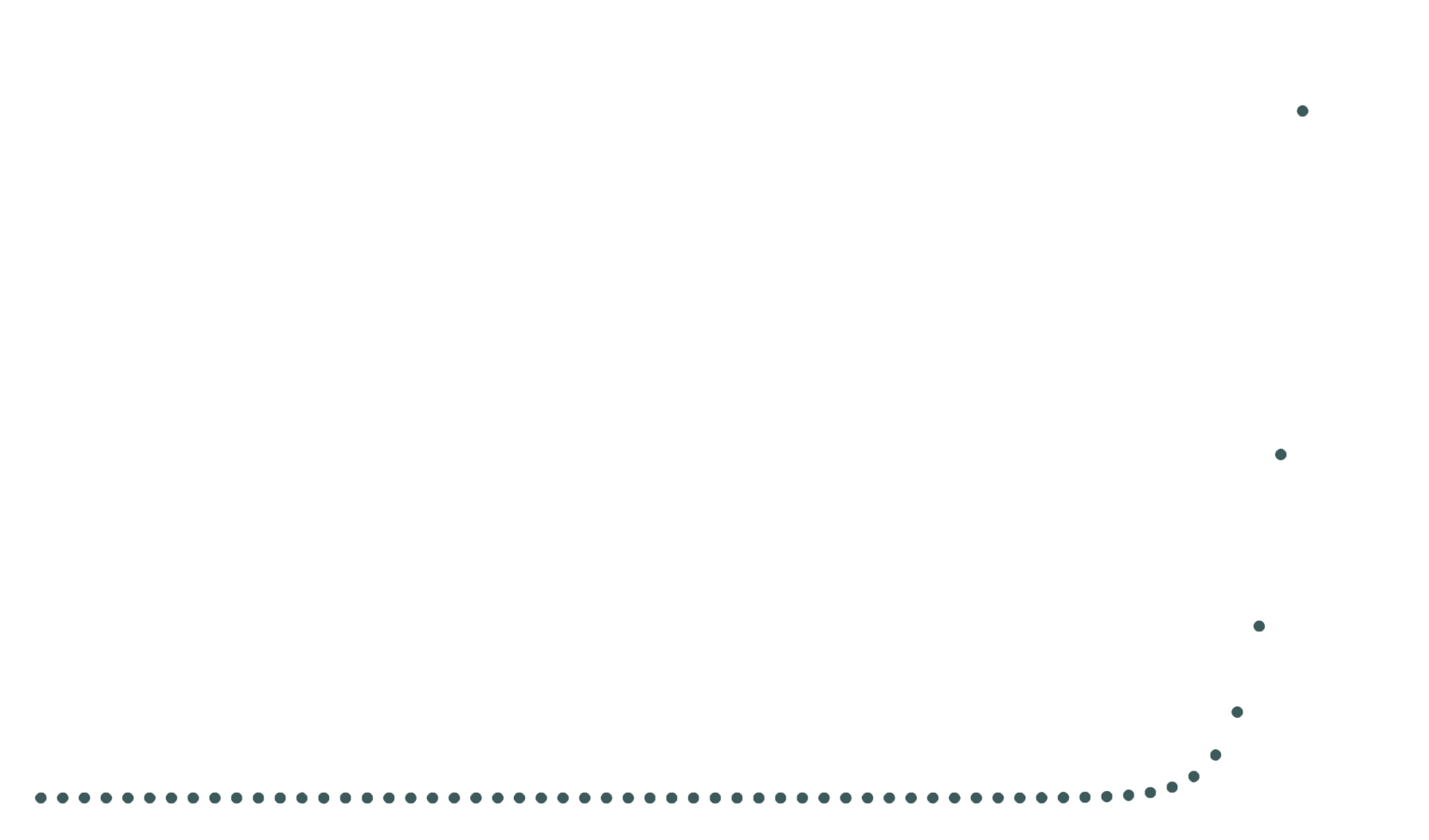 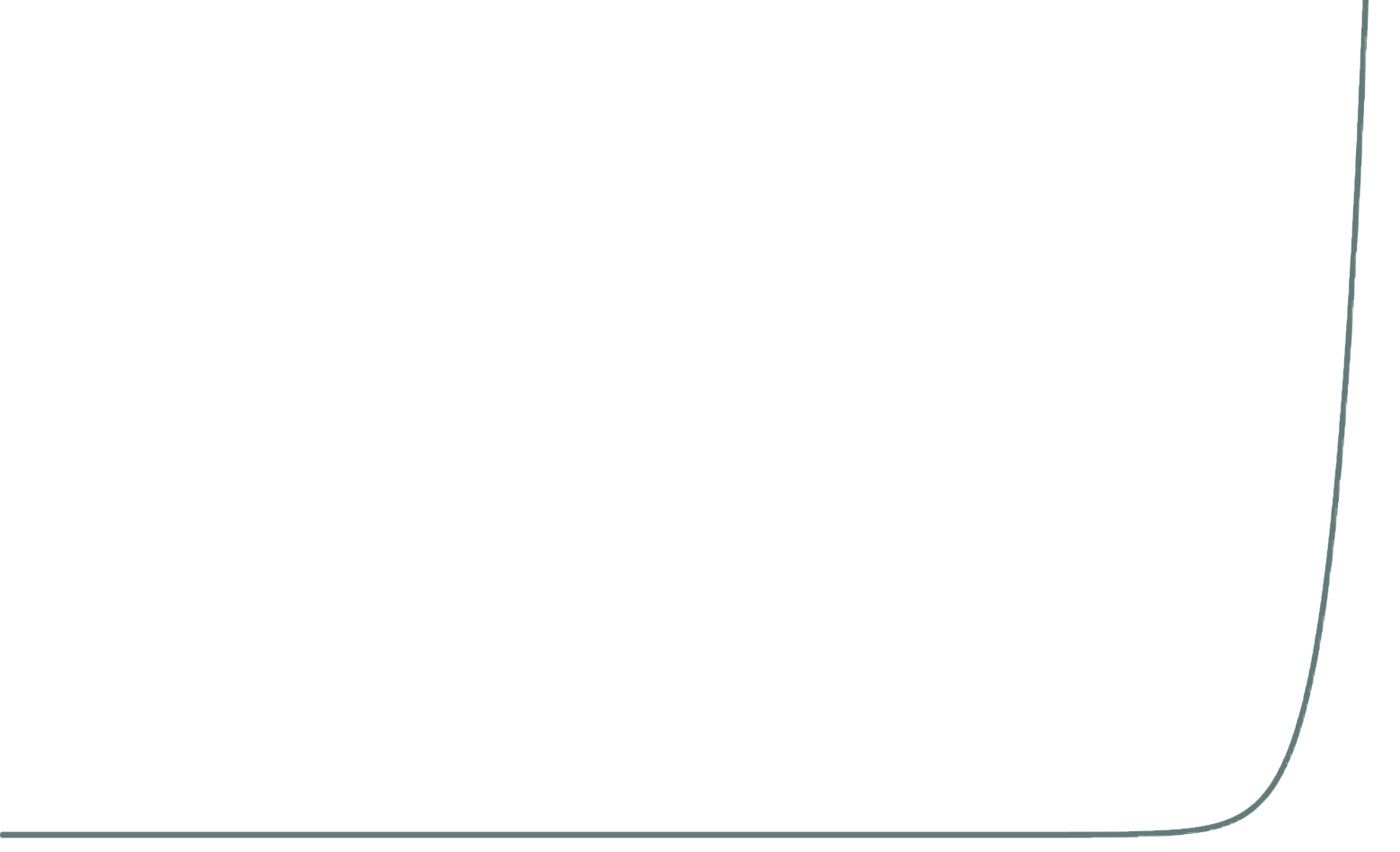 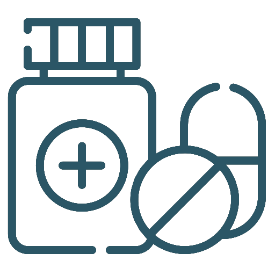 Зростання кількості деревини
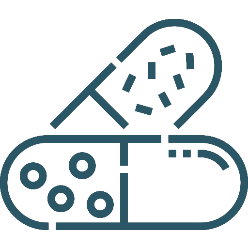 Антибіотики
50 с – 1 125 899 906 842 624 од бактерій
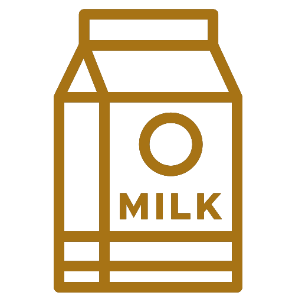 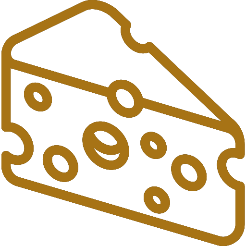 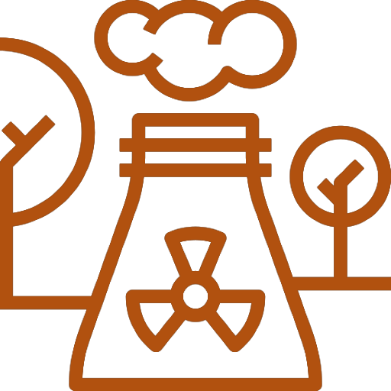 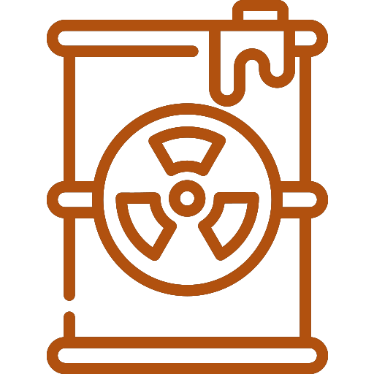 Кисломолочні продукти
Радіоактивний розпад
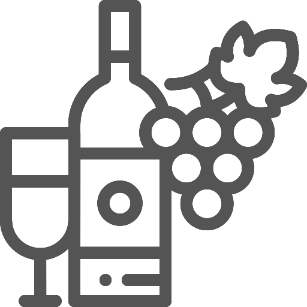 5 с – 32 одиниці бактерій
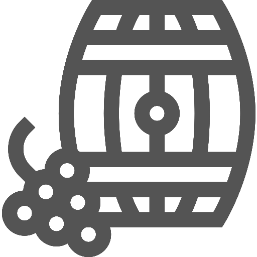 Виноробство
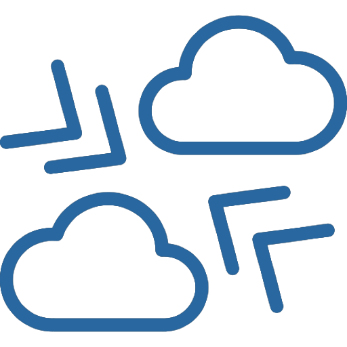 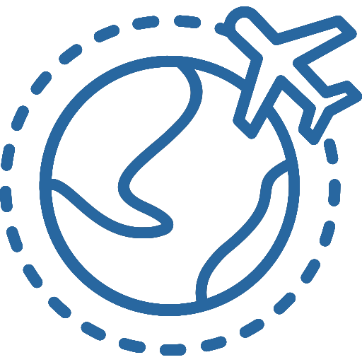 Тиск повітря зменшується з висотою
Медицина
Як людина використовує ріст і розмноження бактерій
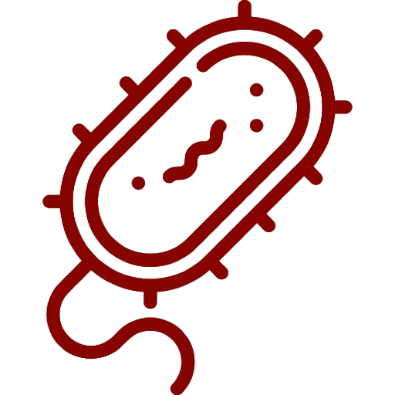 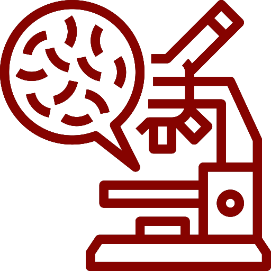 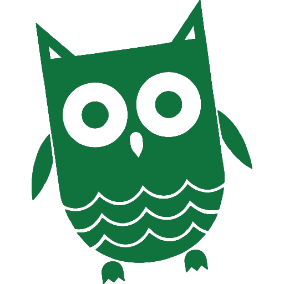 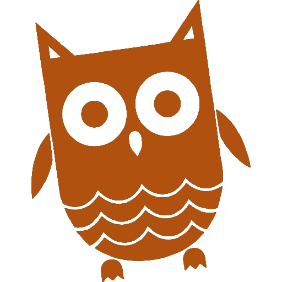 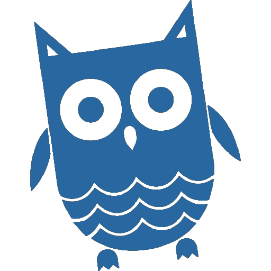 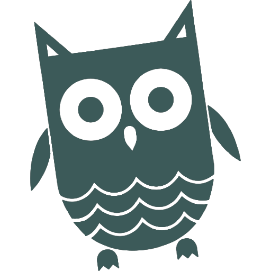 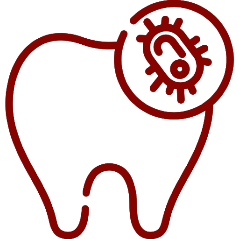 Розв’язуємо гуртом
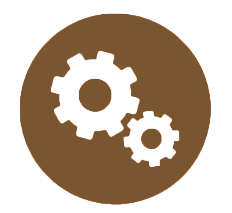 1
Яка з даних функцій є показниковою?
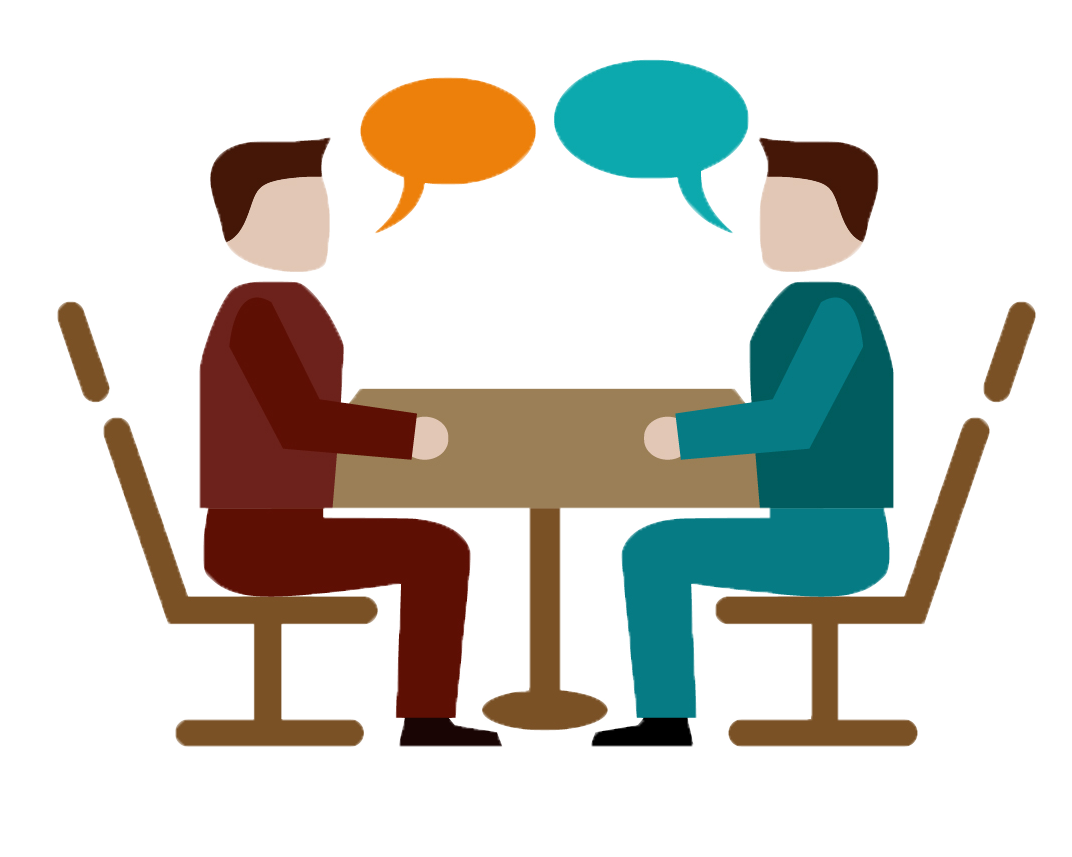 Розв’язуємо гуртом
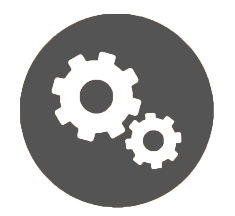 2
Ґрунтуючись на які властивості показникової функції можна стверджувати, що:
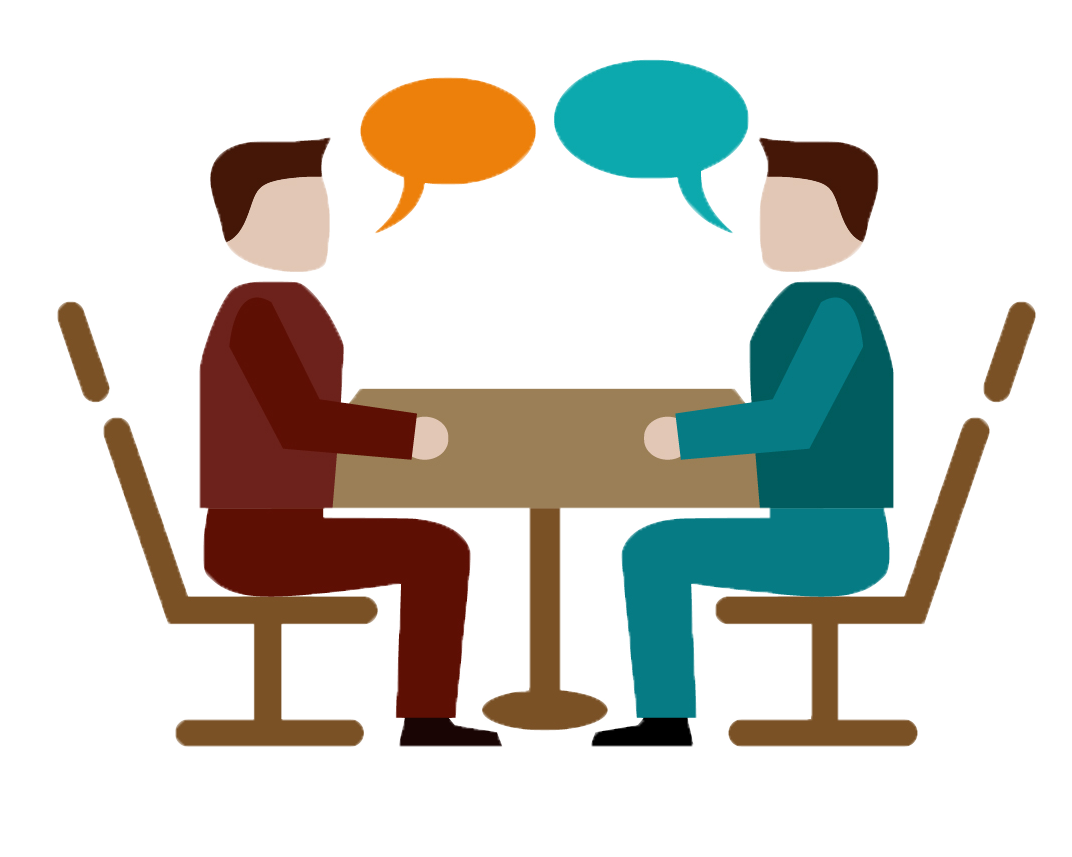 Розв’язуємо гуртом
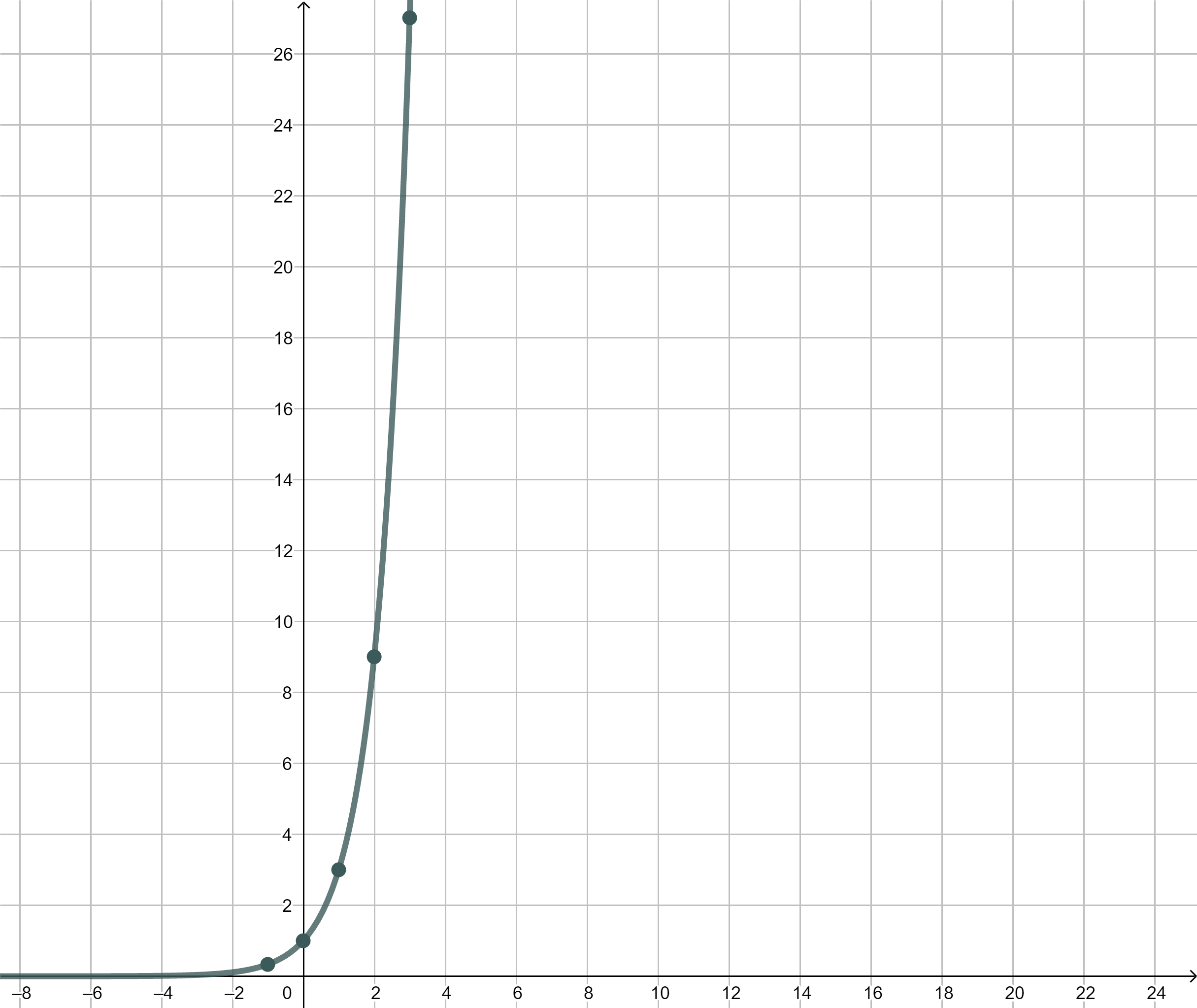 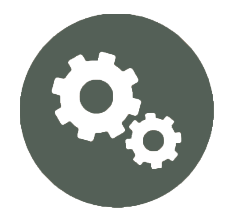 3
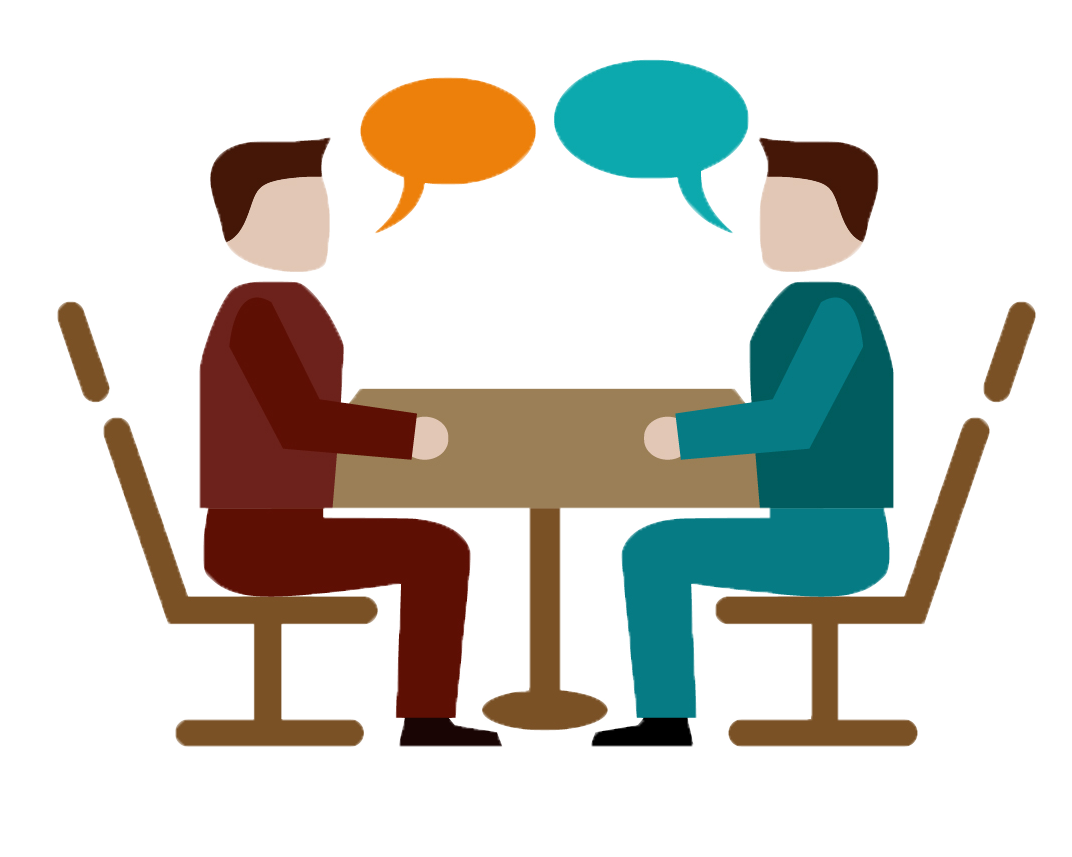 Розв’язуємо гуртом
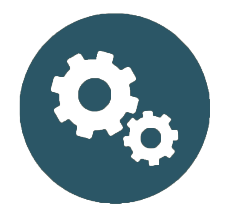 4
Порівняйте:
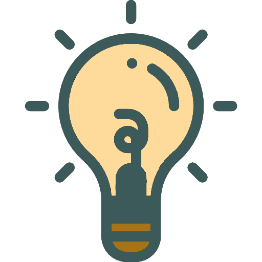 Як можемо «подати» одиницю?
Розв’язуємо гуртом
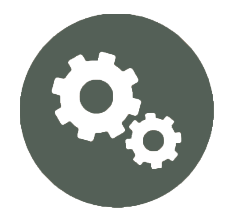 5
Обчисліть значення виразу:
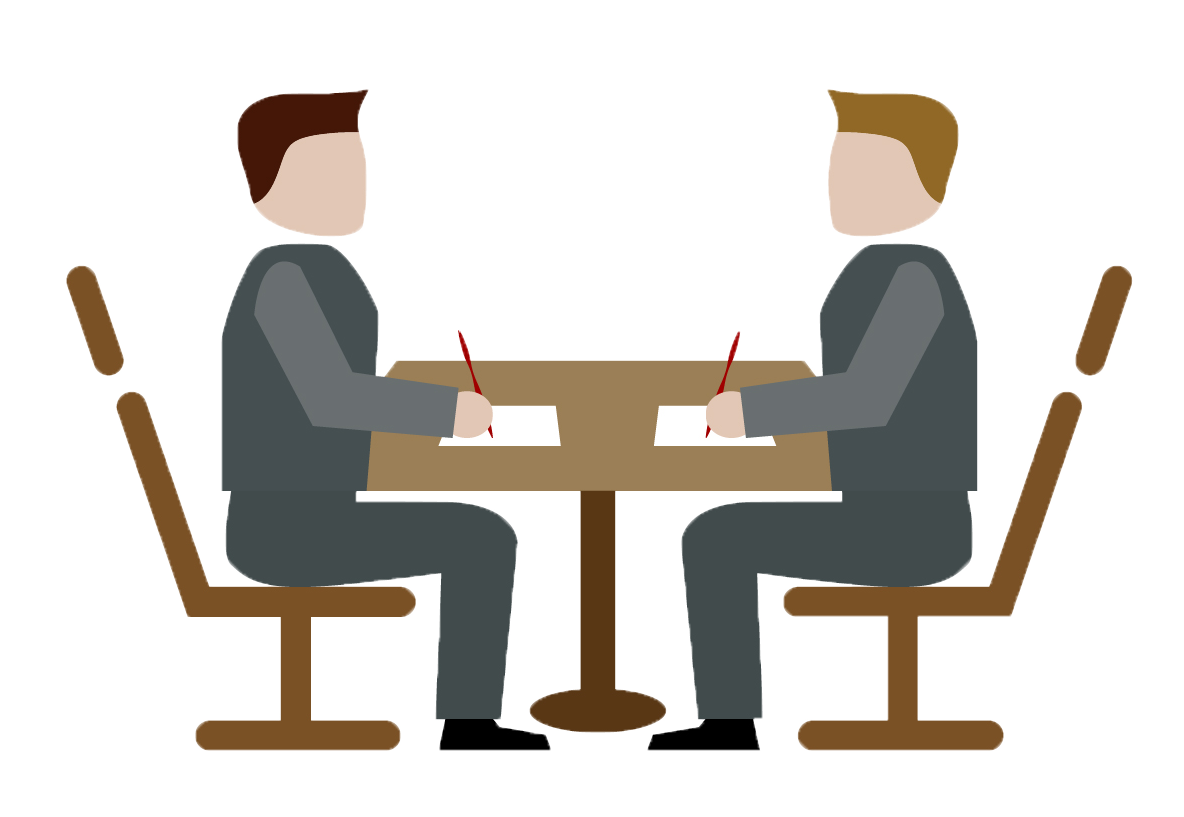 Розв’язуємо гуртом
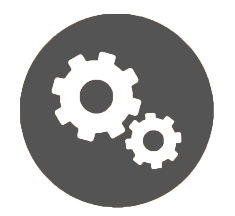 6
Чи є правильним твердження:
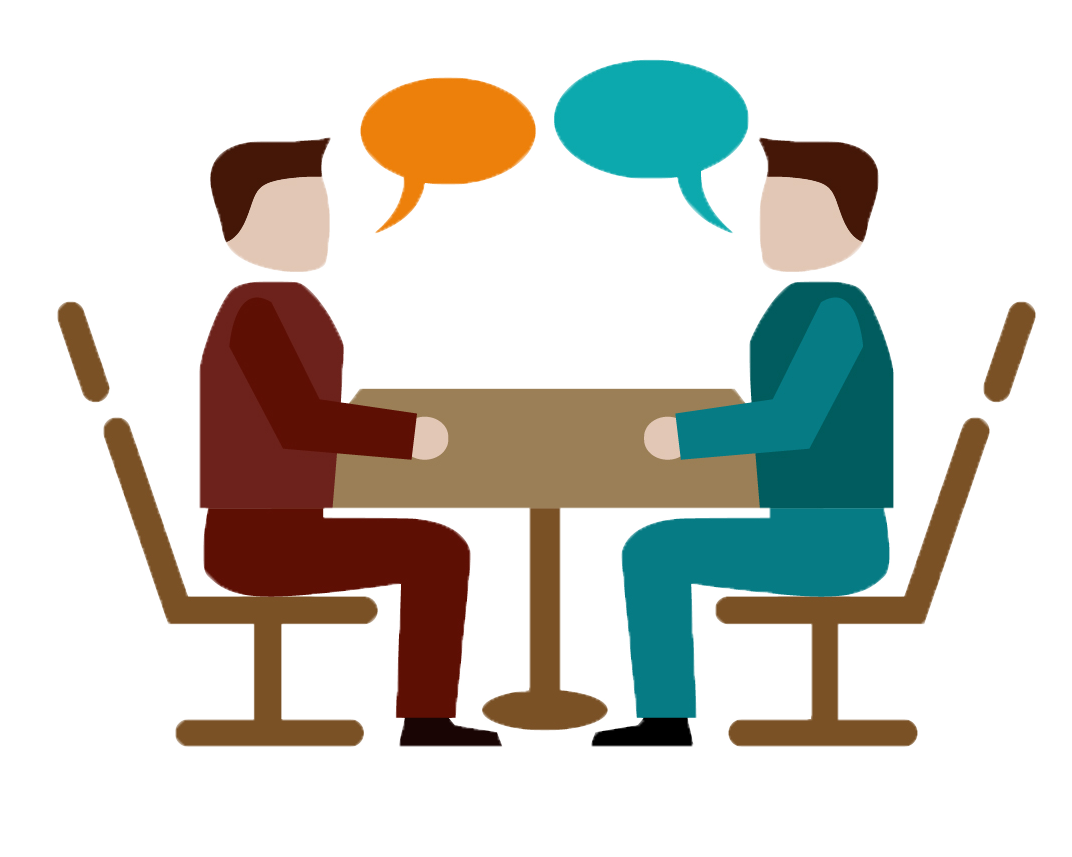 Розв’язуємо гуртом
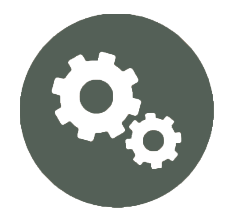 7
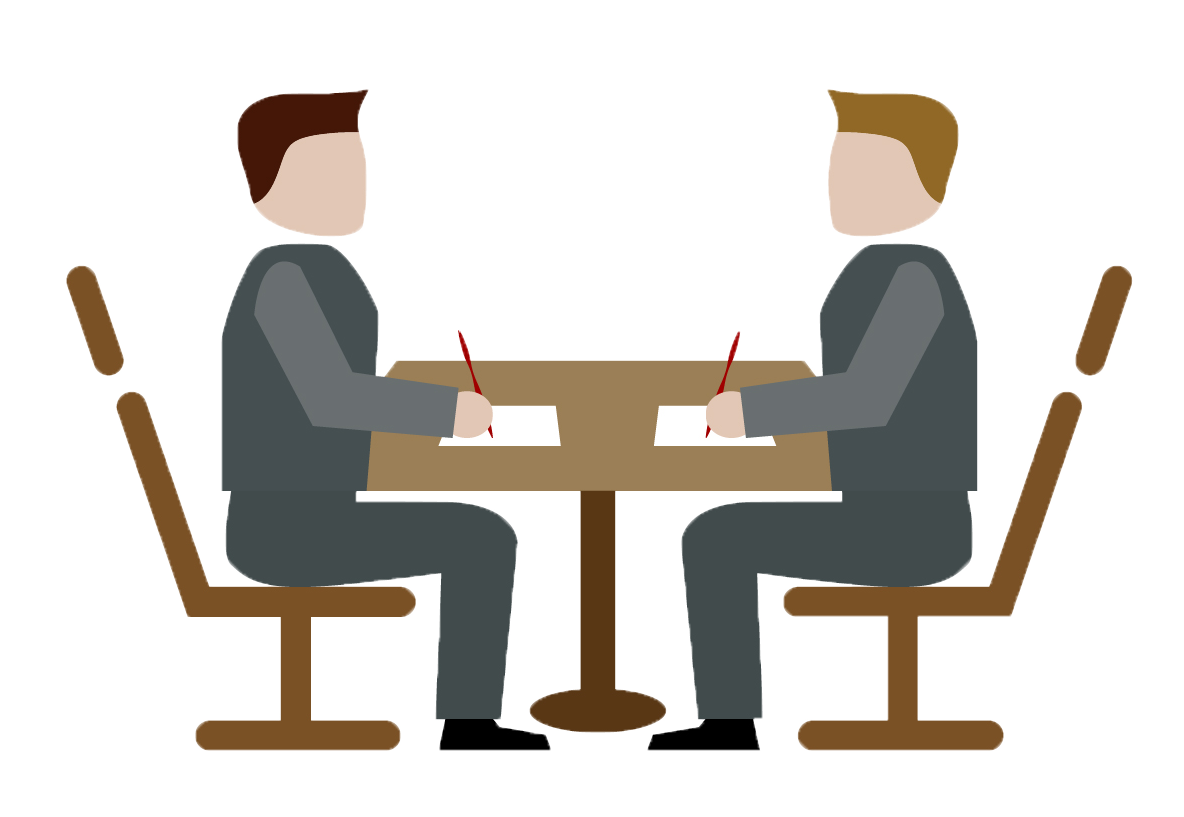 Розв’язуємо гуртом
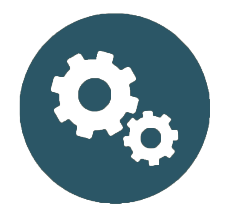 8
А)
Б)
В)
Відповідаємо
Яку функцію називають показниковою?
Чи може показникова функція перетнути вісь абсцис?
Які властивості має степінь з дійсним показником?
Через яку точку проходять всі графіки всіх показникових функцій?
Користуючись побудованими графіками показникових функцій, охарактеризуйте всі їх властивості
Відповідаємо
Що називають експонентою?
Яку цікаву особливість має експонента?
За якої умови показникова функція зростає? А за якої – спадає?
Чи може значення показникової функції бути від’ємним?
Чи може значення показникової функції дорівнювати нулю?